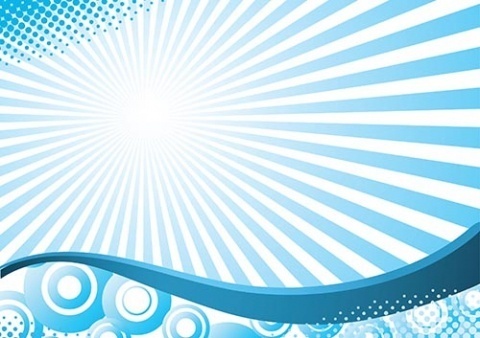 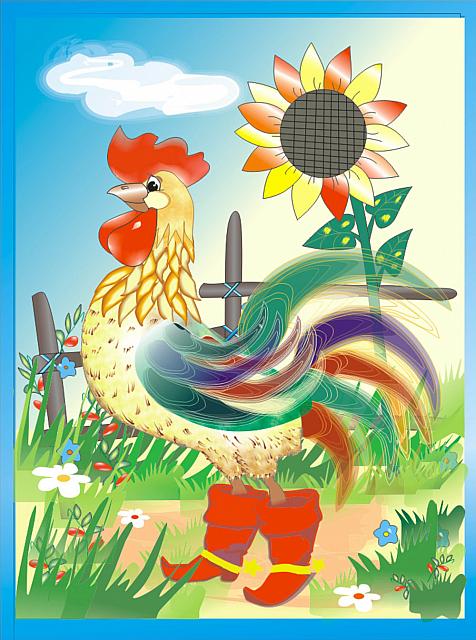 Муниципальное дошкольное образовательное учреждение 
детский сад  общеразвивающего 
вида  №28 «Петушок»
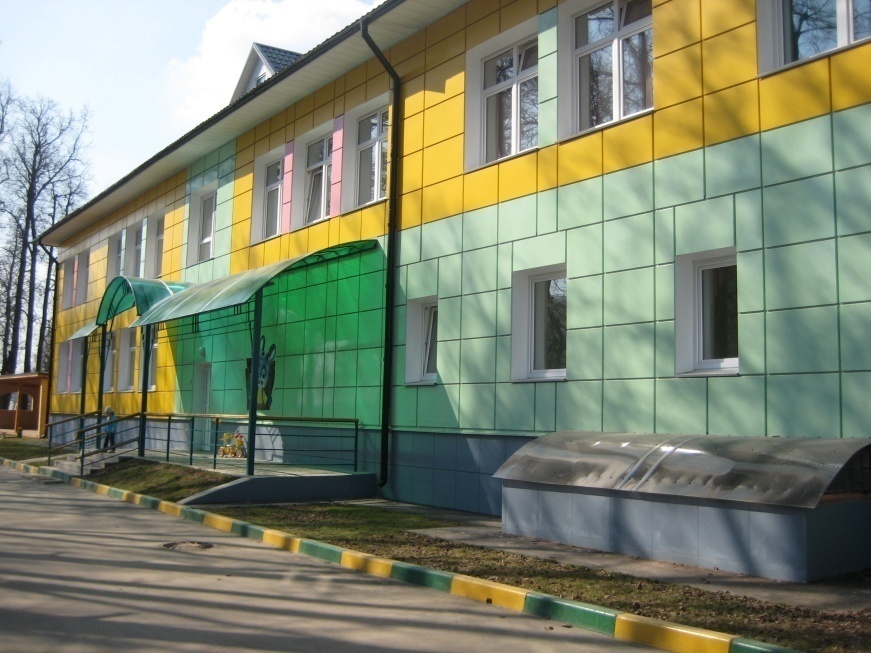 Городское методическое объединение воспитателей детей
раннего возрастасеверной территориальной зоны
Сообщение из опыта работы:
«Воспитание культурно – гигиенических навыков и самообслуживания у детей раннего возраста в условиях ДОУ»
«Одна из важнейших задач детского сада, - писала Н.К. Крупская – привить ребятам навыки, укрепляющие их здоровье. С раннего возраста надо учить ребят мыть руки перед едой, есть из отдельной тарелки, ходить чистыми, стричь волосы, вытряхивать одежду, не пить сырой воды, вовремя есть, вовремя спать, быть больше на свежем воздухе и так далее».
Значение культурно-гигиенических навыков
Контроль за внешним видом
Развитие воли
Эстетическое развитие
Стремление к самостоятельности
Развитие нравственных чувств
Значение КГН
Физическое развитие
Речевое развитие
Познание окружающего мира
Формирование культурно-гигиенических навыков в условиях  ФГОС
«Социально-коммуникативное развитие»-подраздел: «Самообслуживание, самостоятельность и трудовое воспитание».
«Физического развития детей»- становление ценностного здорового образа жизни, овладение его элементарными нормами и правилами 
(в питании, двигательном режиме, закаливании, при формировании полезных привычек).
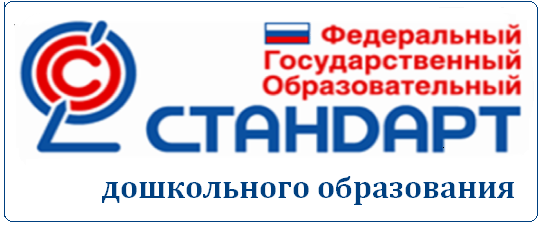 «От рождения до школы»примерная общеобразовательная программа дошкольного образования (основные цели и задачи)
1. Формировать простейшие навыки поведения во время еды, умывания.
2. Формировать привычку следить за своим внешним видом.
3. Формировать навыки поведения за столом, правильно пользоваться ложкой, салфеткой.
4. Формировать начальные представления о здоровье, что здоровье начинается с чистоты.
5. Привлекать родителей к соблюдению 
детской гигиены дома.
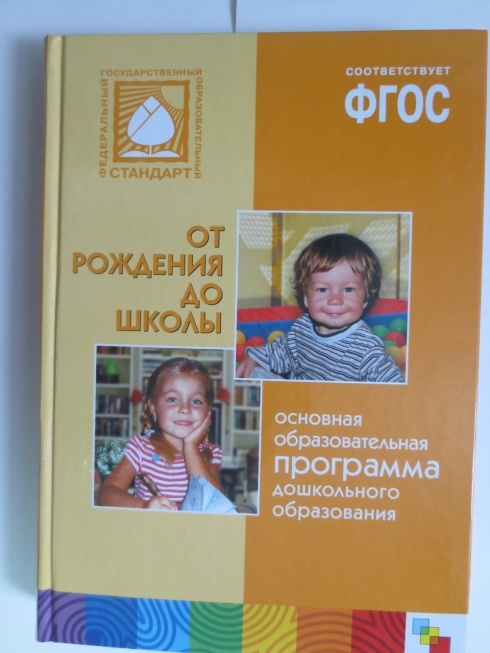 Мониторинг сформированности культурно-гигиенических навыков
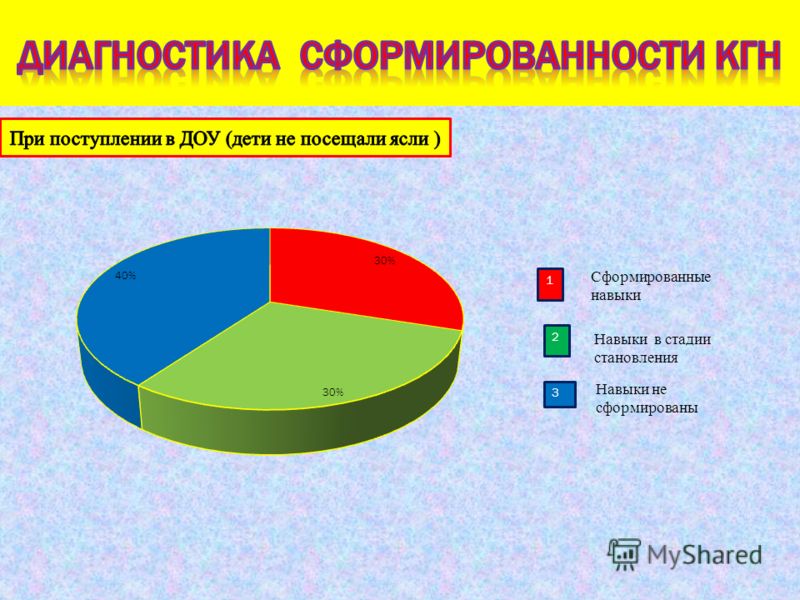 При поступлении в МДОУ, сентябрь 2019
Предметно-развивающая среда
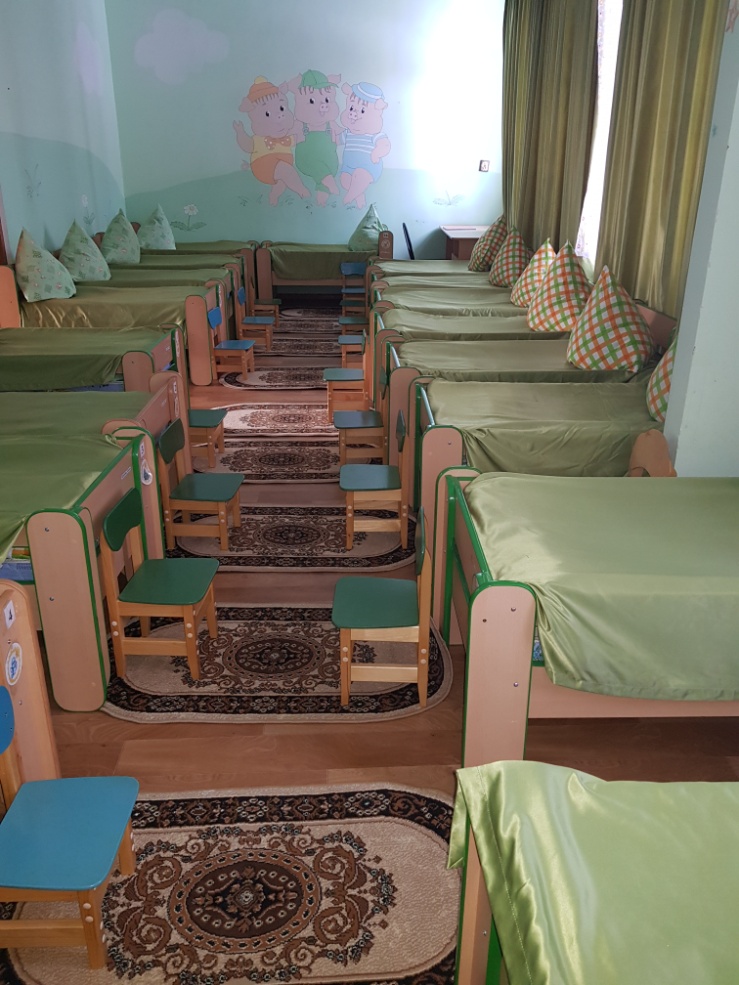 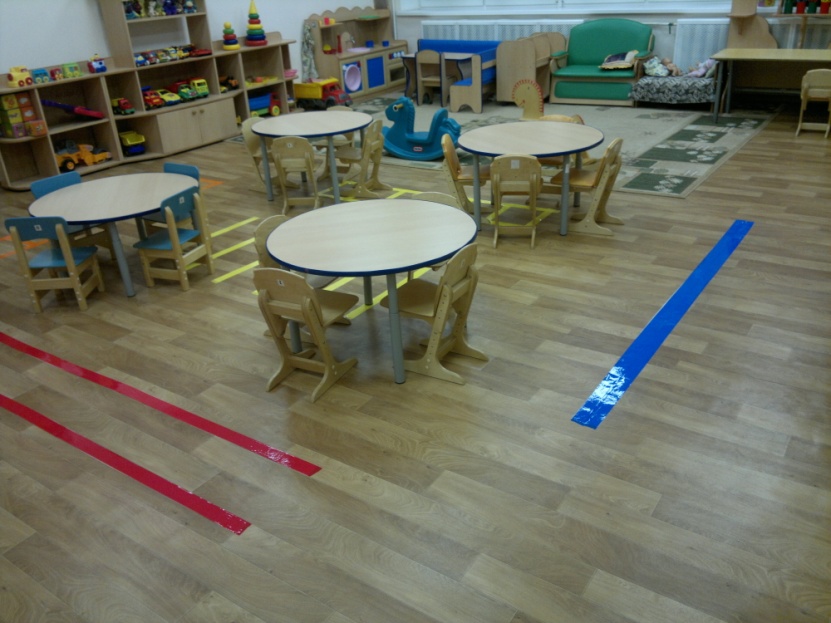 Предметно-развивающая среда
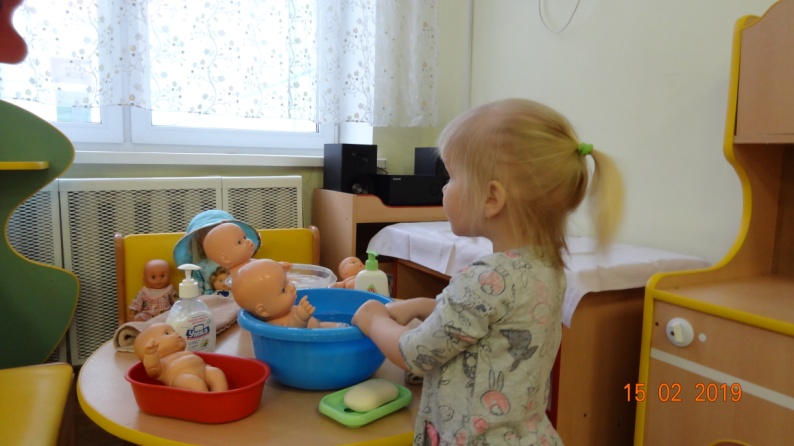 Атрибутика для 
сюжетно-ролевых игр
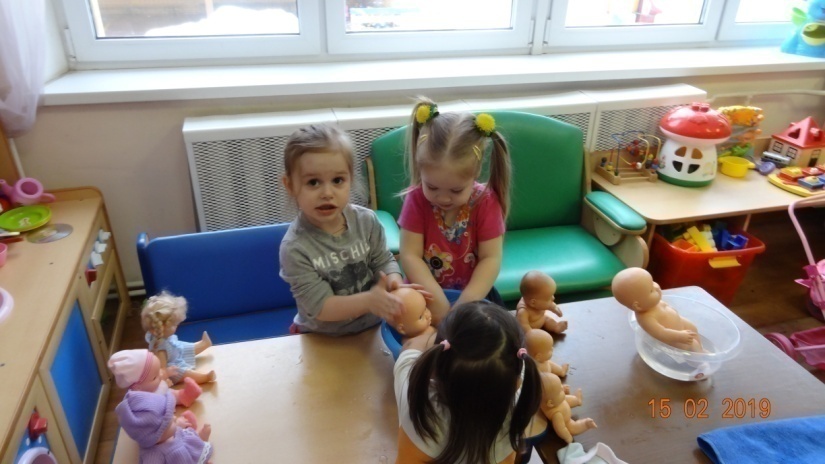 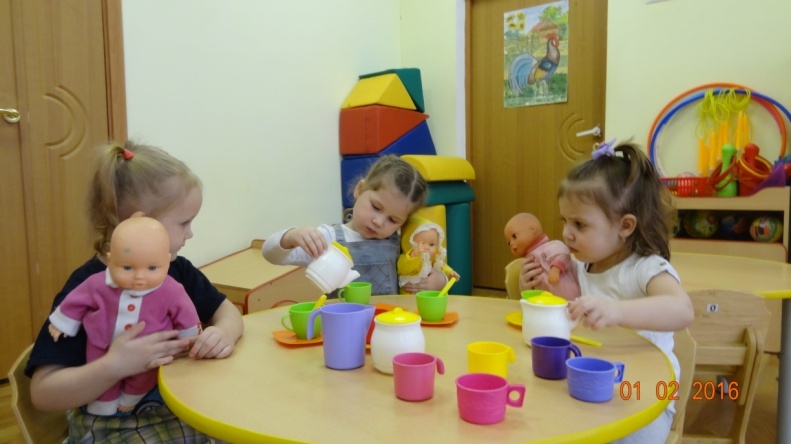 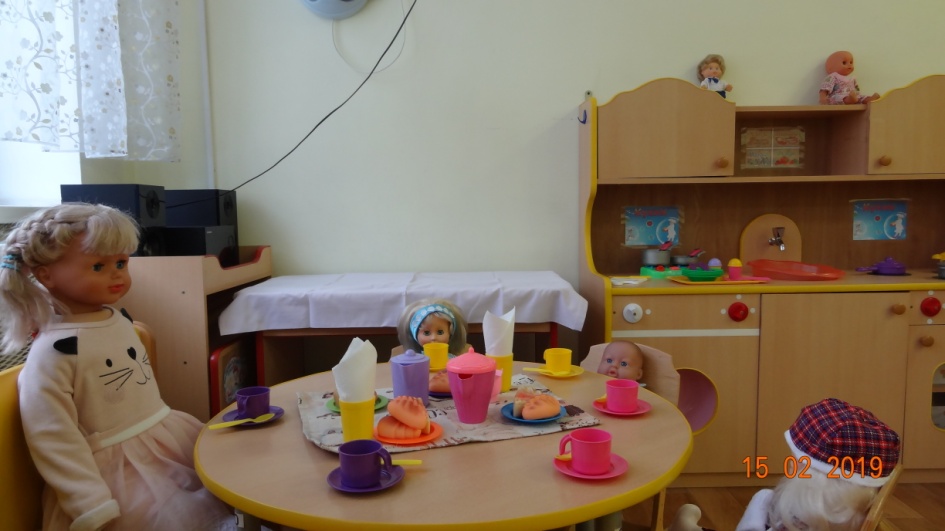 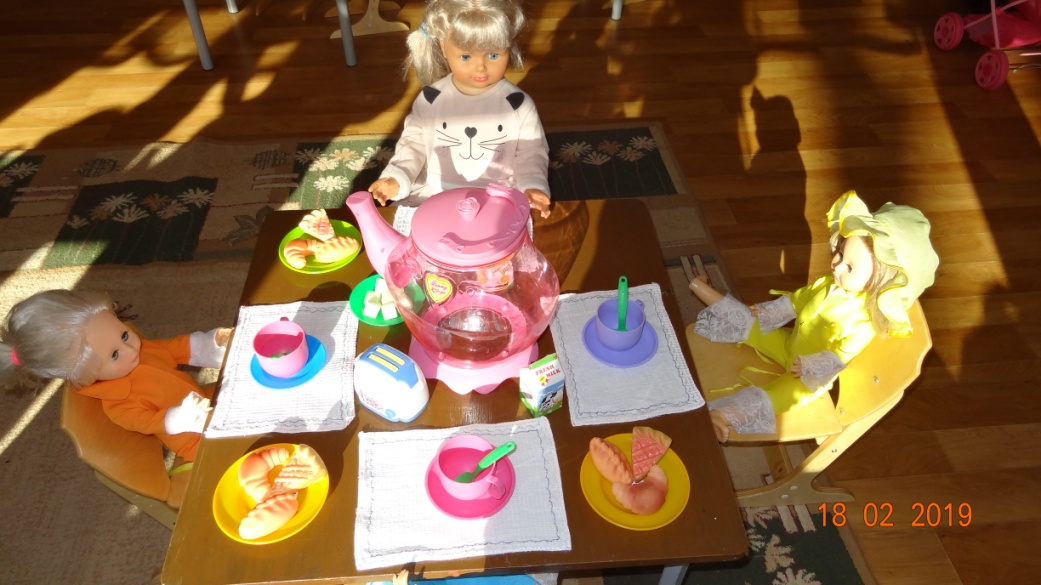 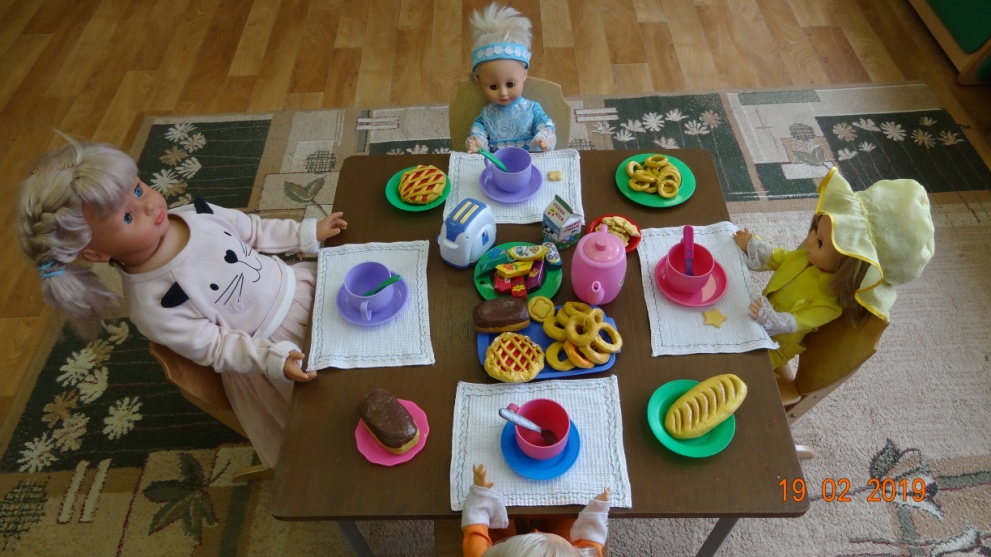 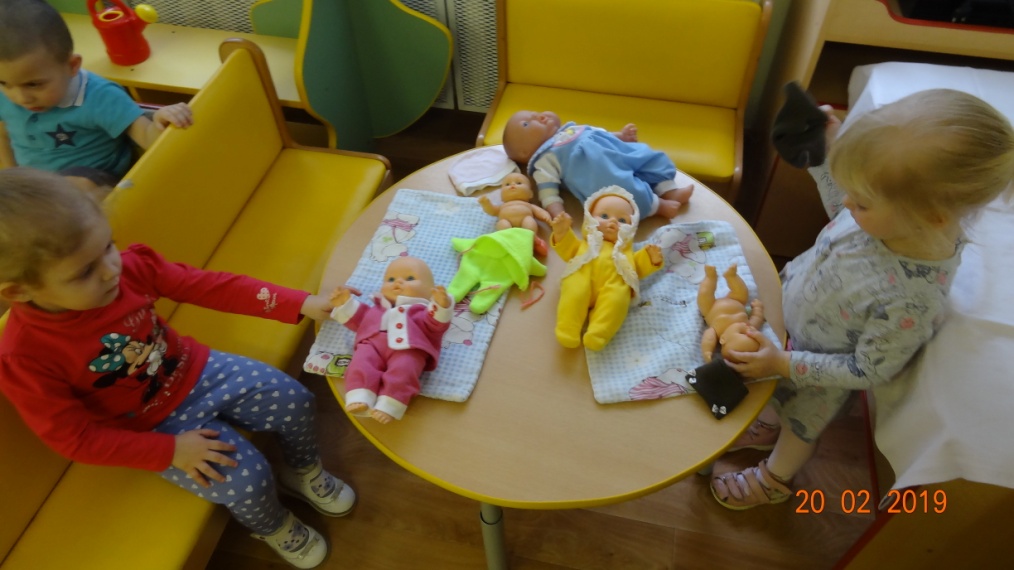 Предметно-развивающая среда
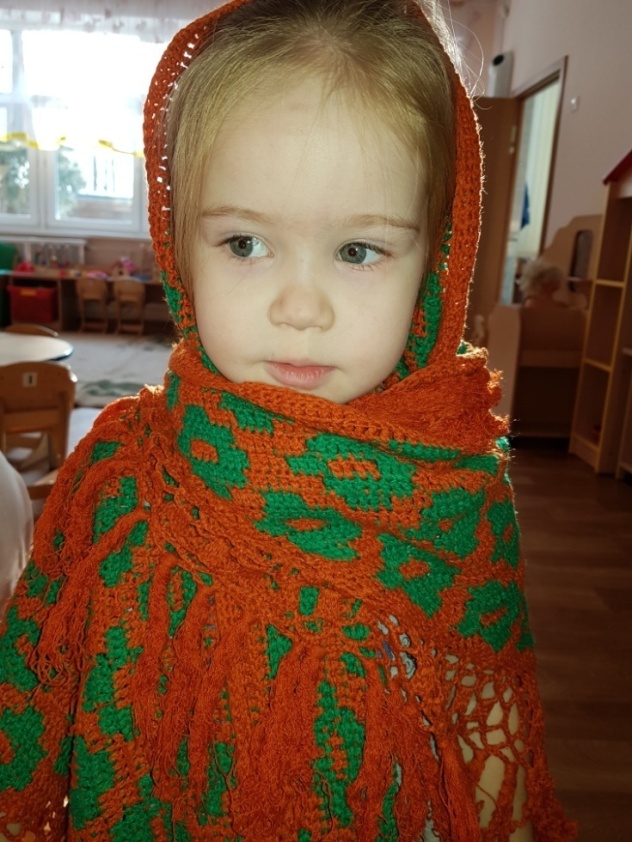 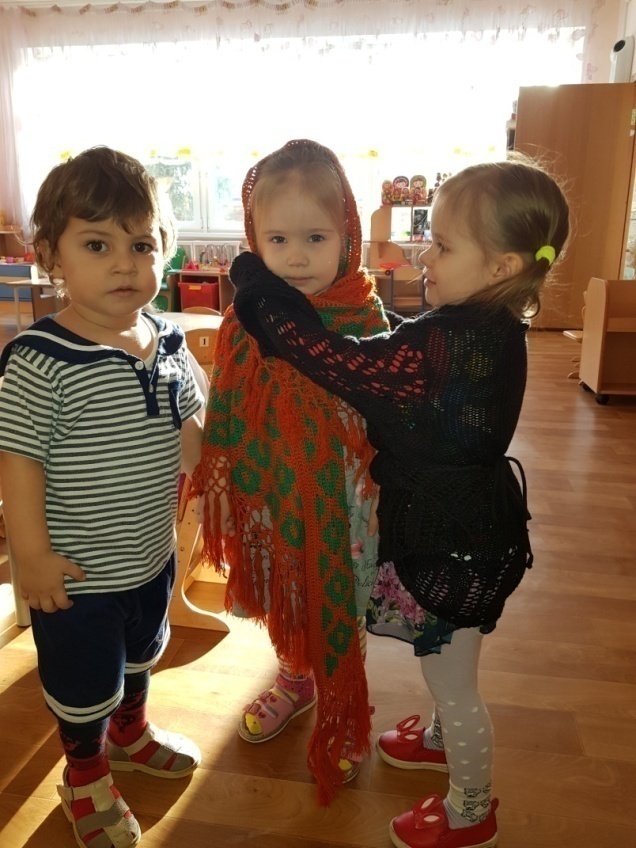 Уголок ряженья
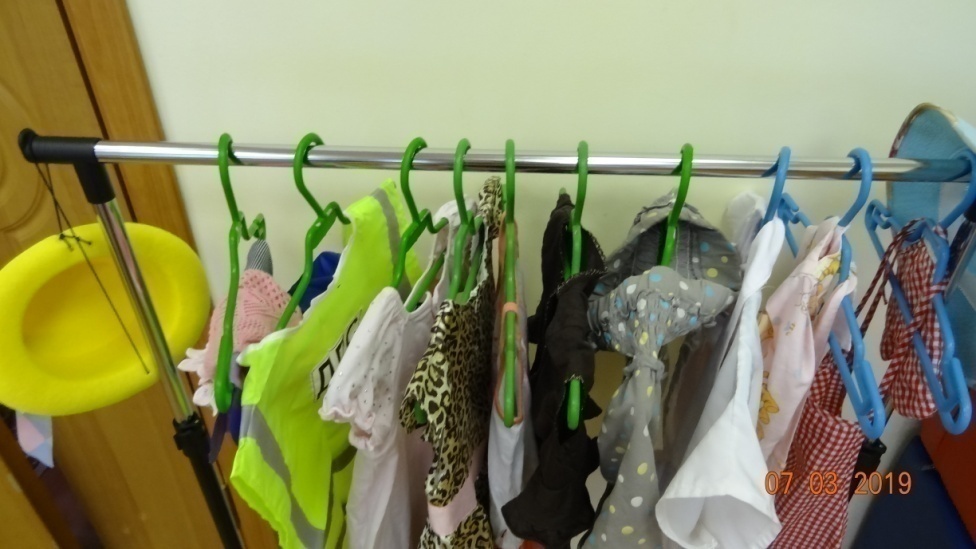 Методы для формирования КГН
Традиционные
Инновационные
МЕТОДЫ
Игры -эксперименты
Наглядные
Игры-путешествия
Словесные
Оздоровительные паузы с элементами массажа
Практические
Схемы-модели
(алгоритмы мытья рук, одевания)
Наглядные методы
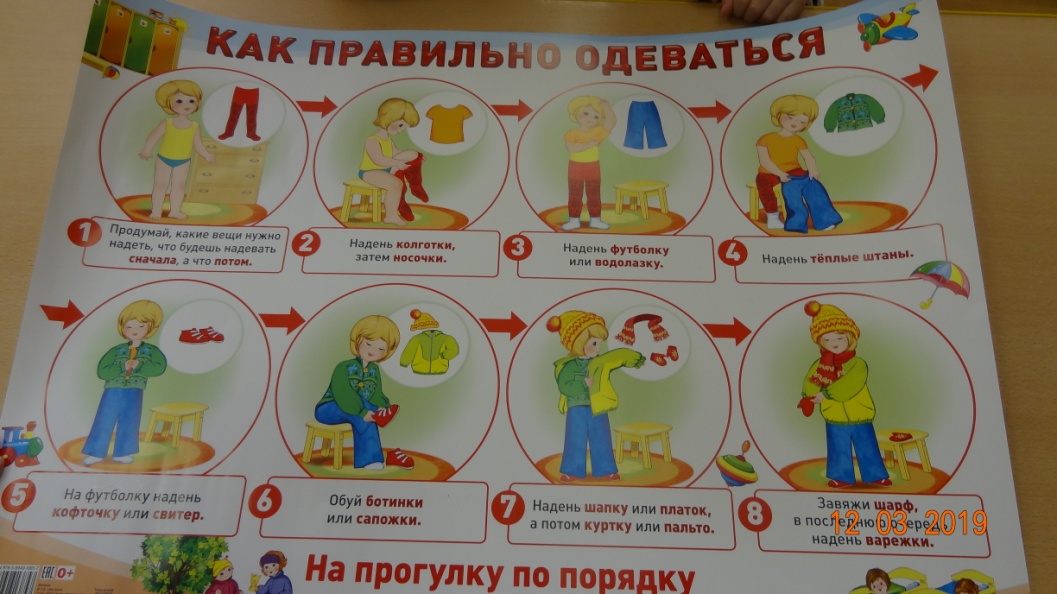 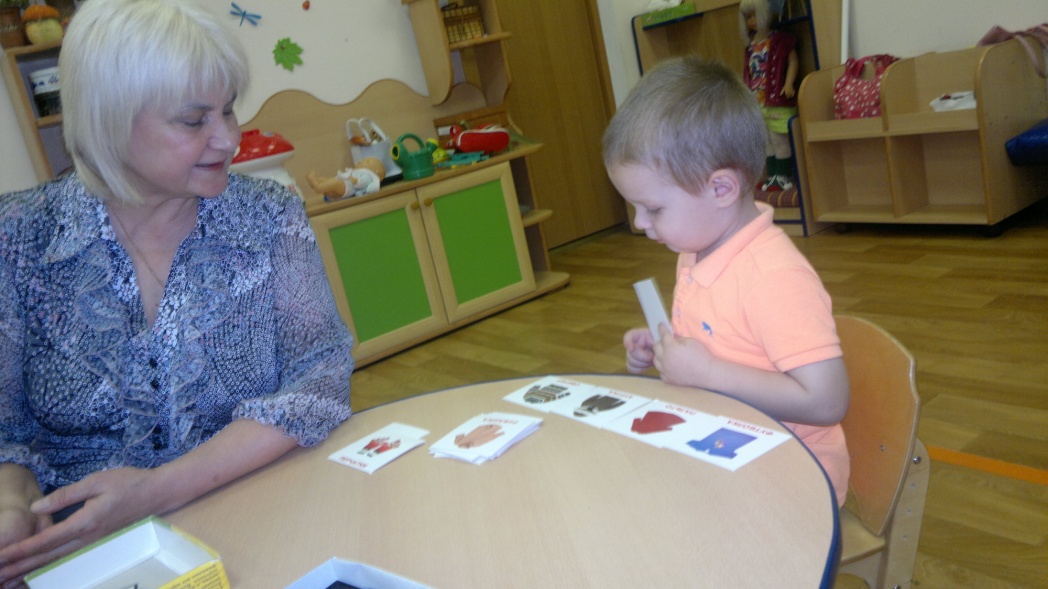 показ демонстрационных 
картинок, плакатов
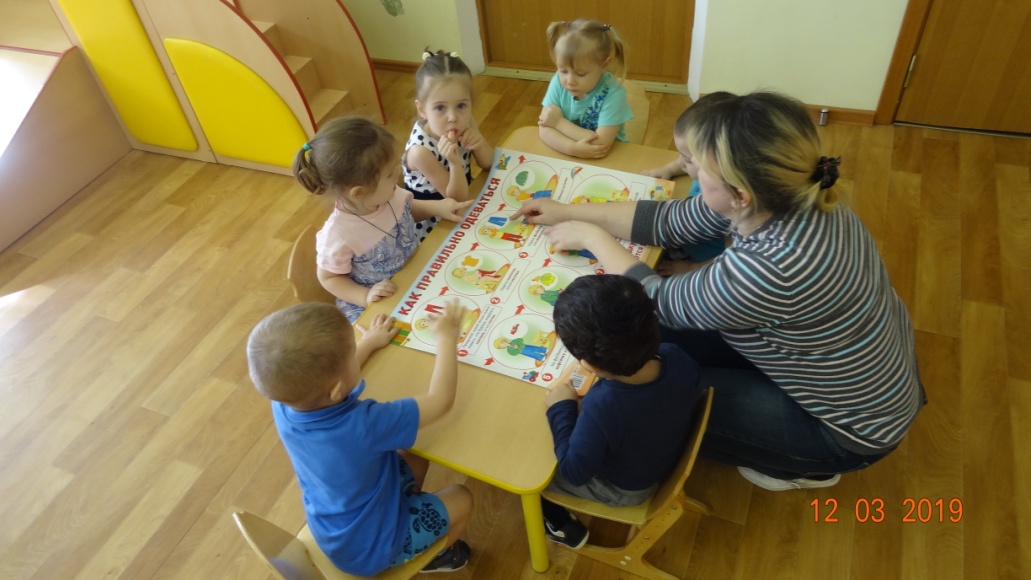 Наглядные методы
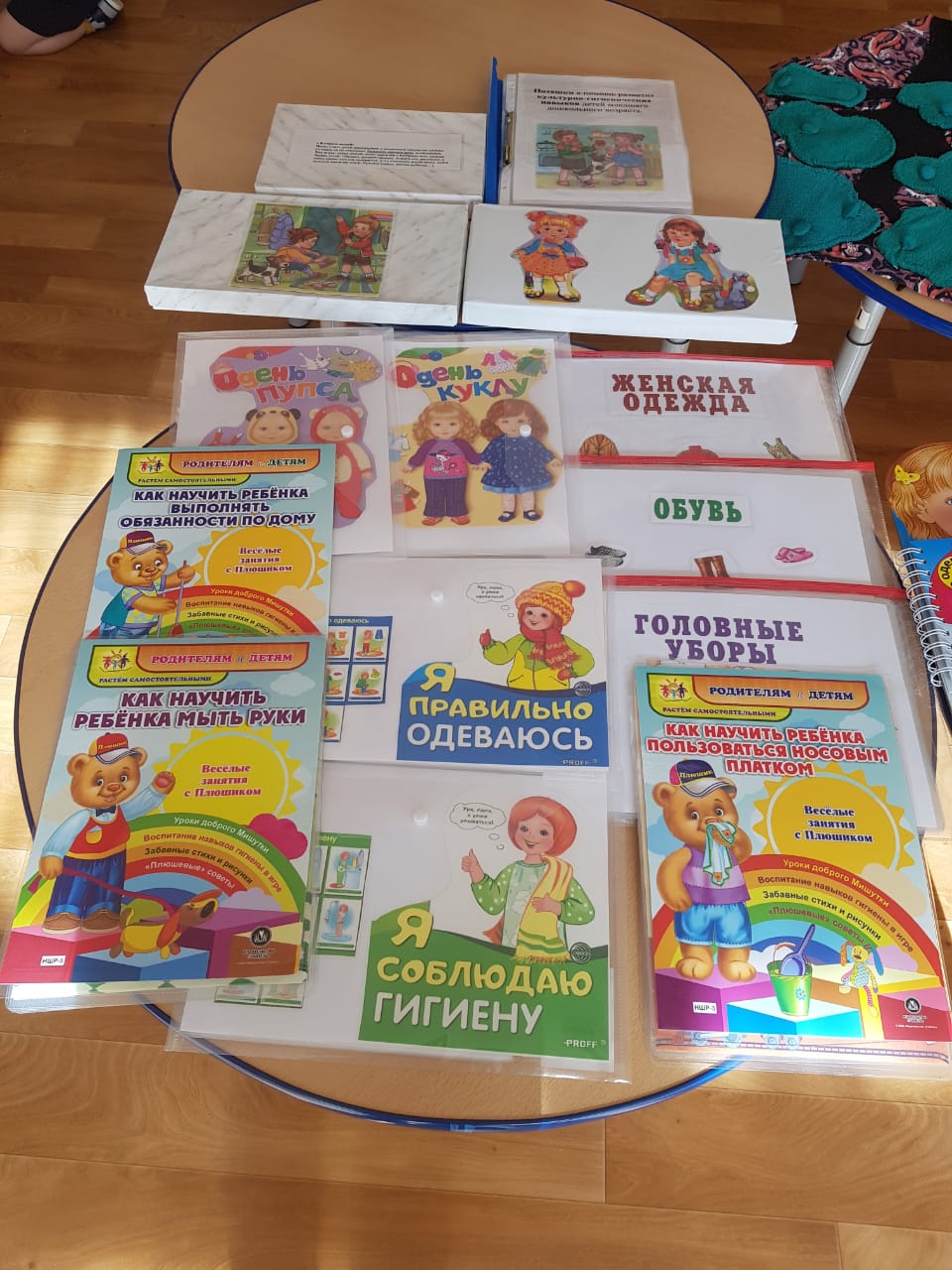 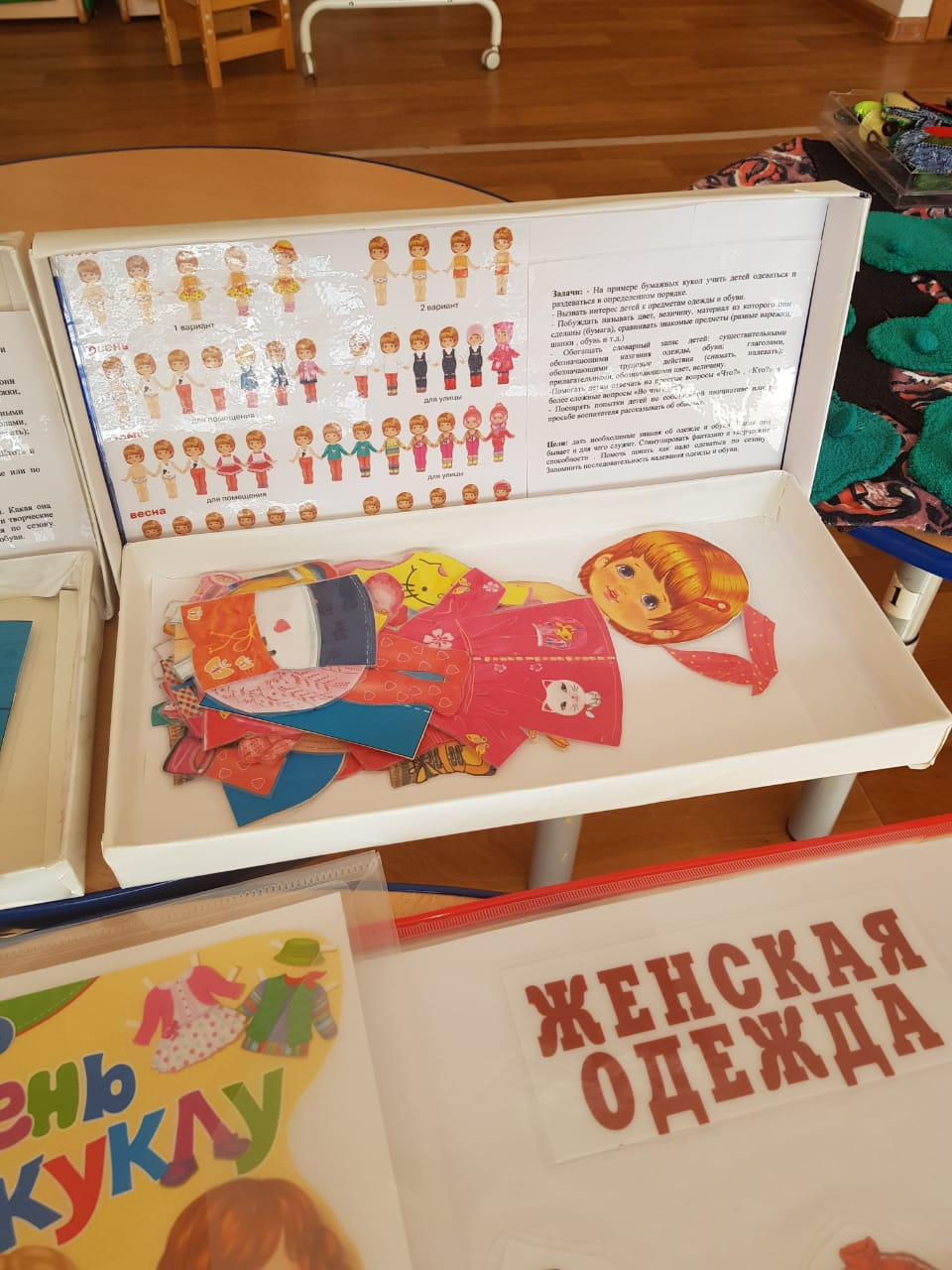 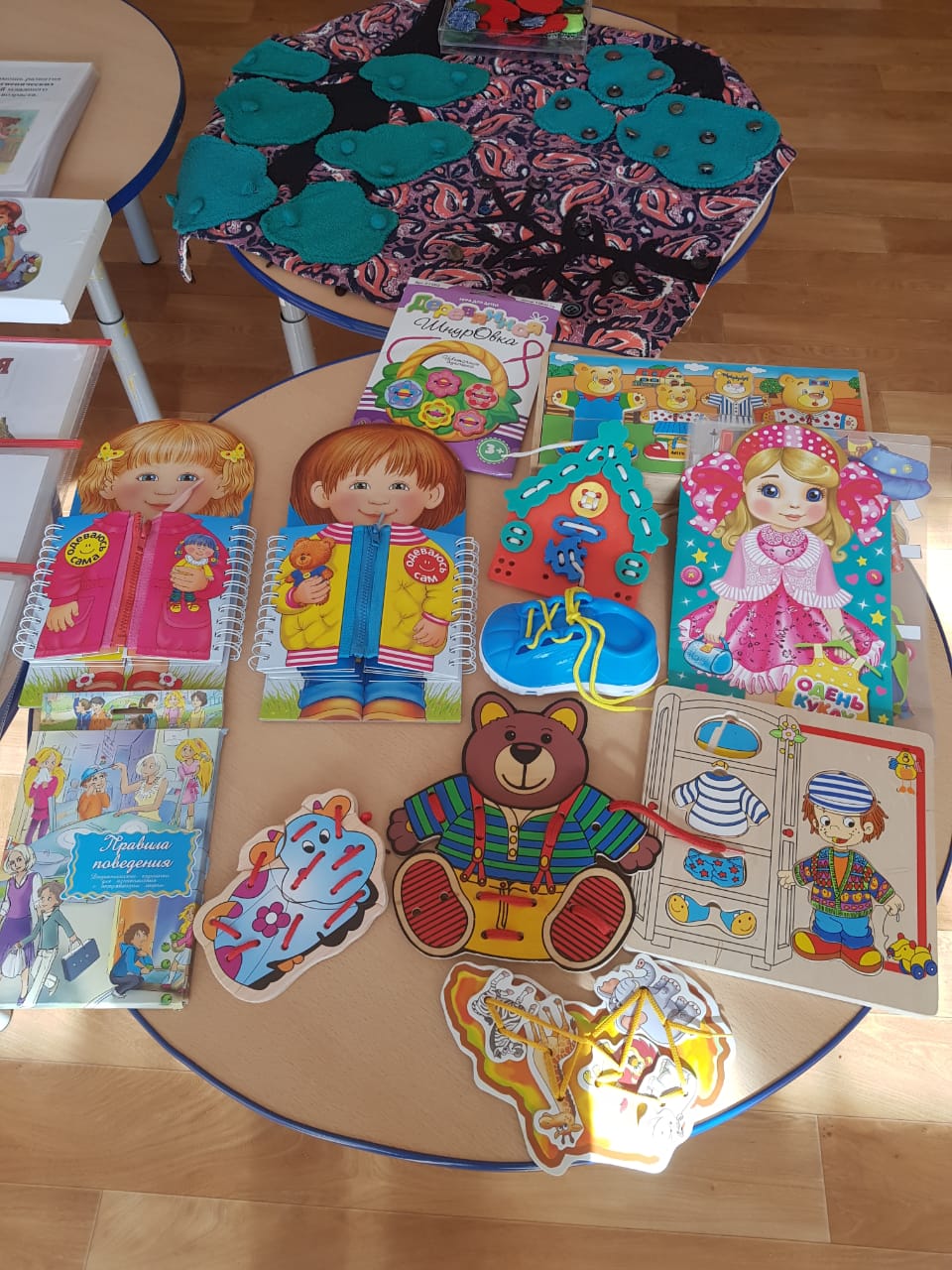 Наглядные методы
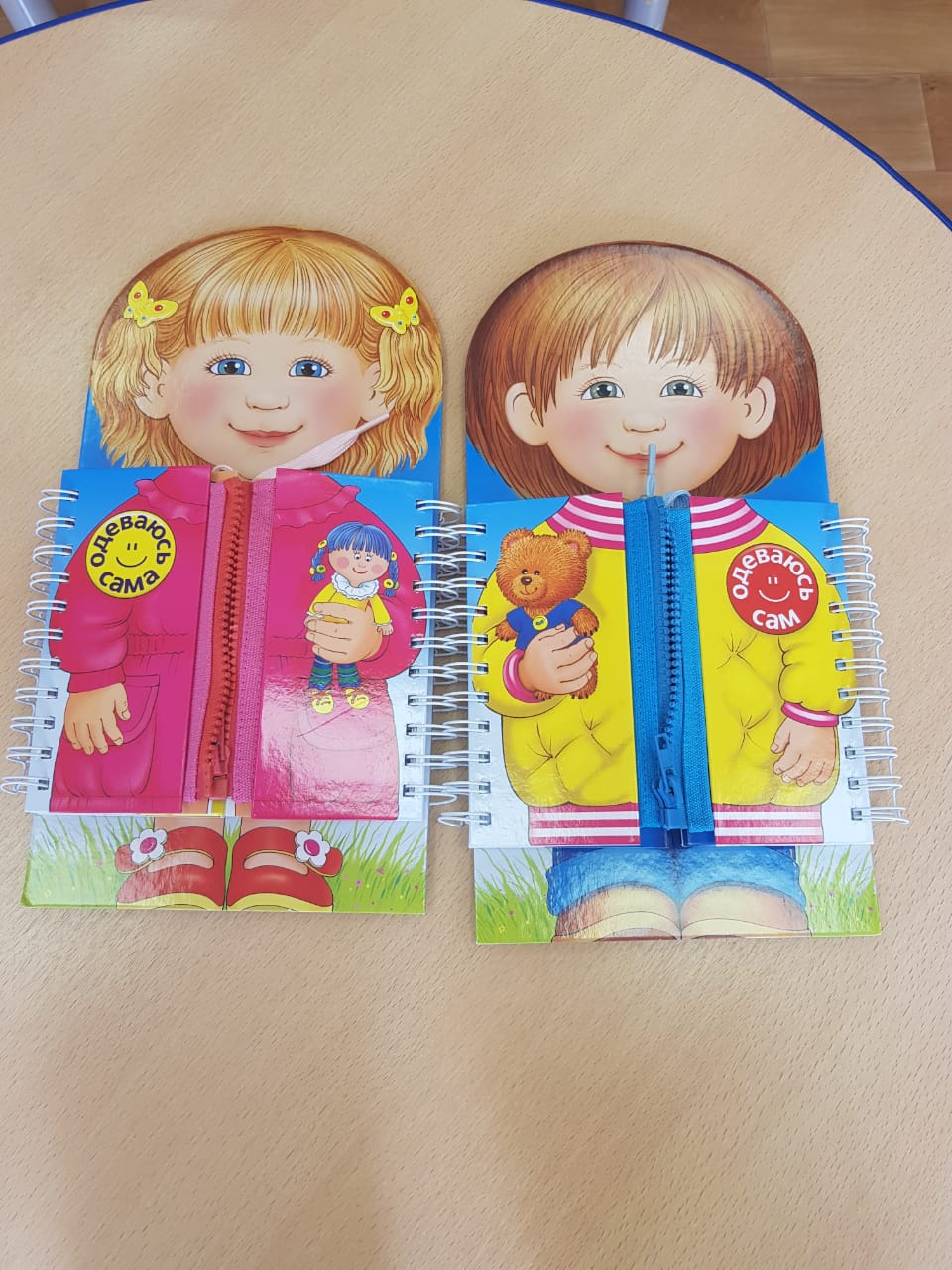 Словесные методы
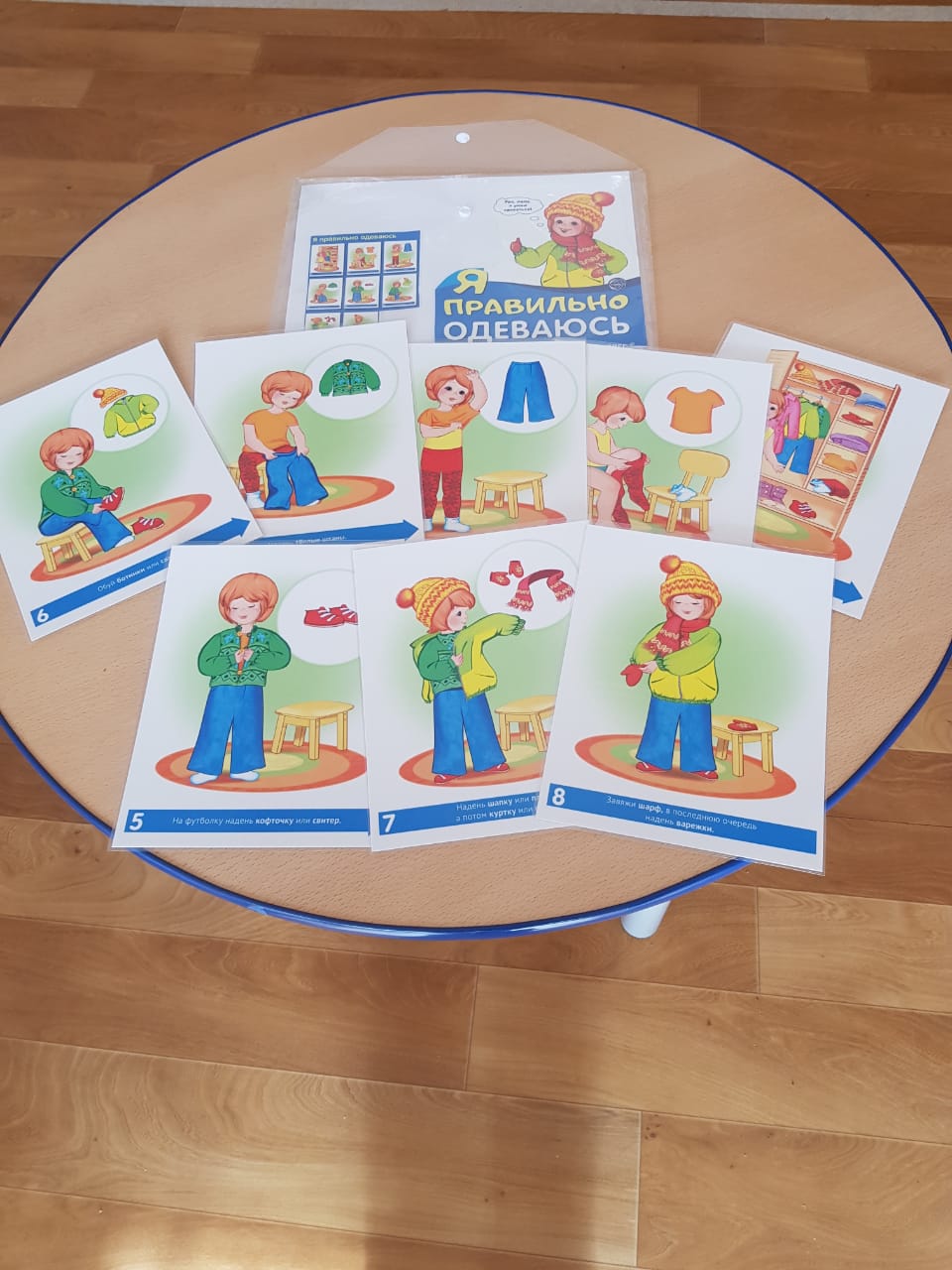 Беседа
Поощрение
Чтение художественной 
литературы
 Дидактические игры 
Народный фольклор
 инсценировки
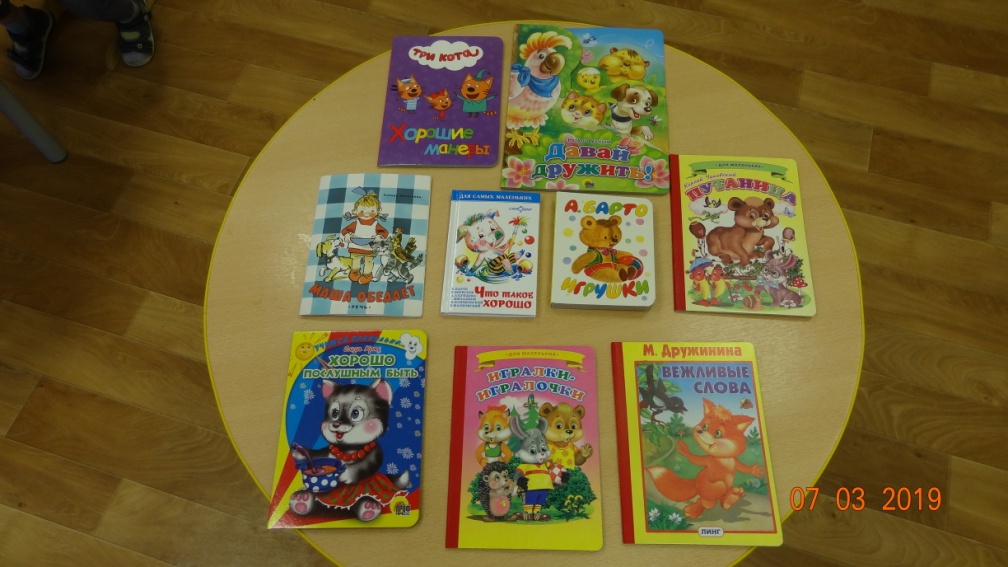 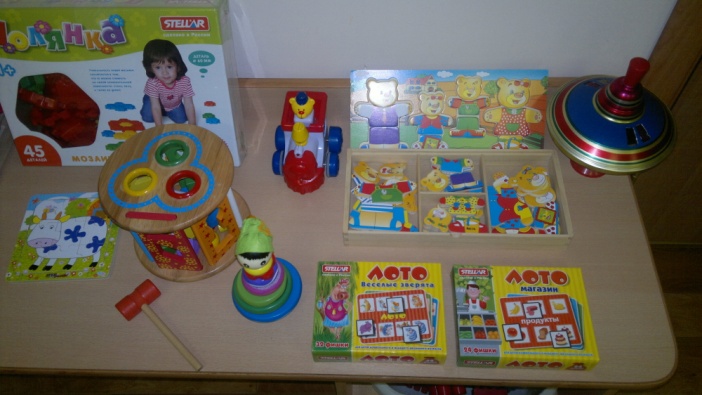 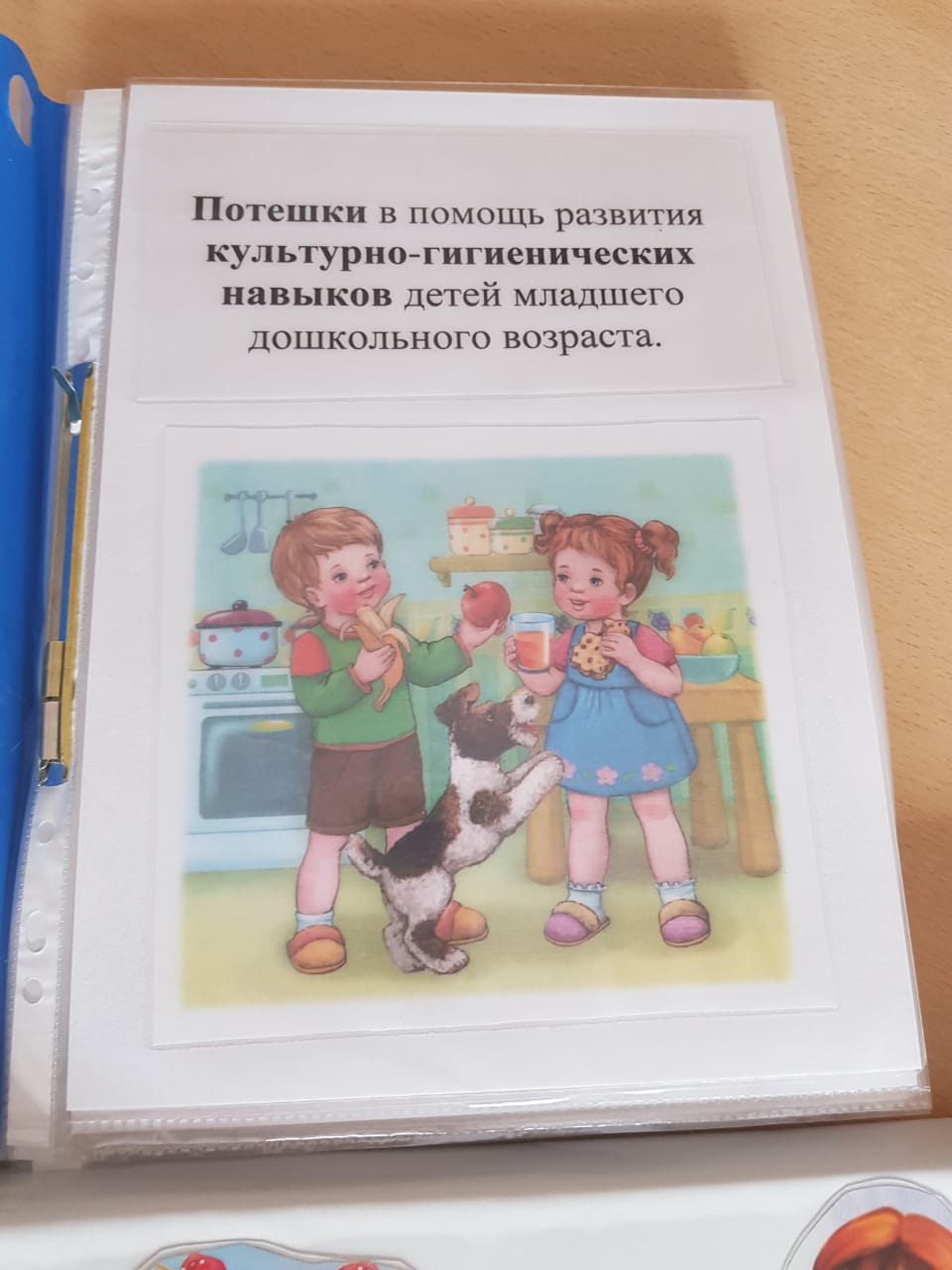 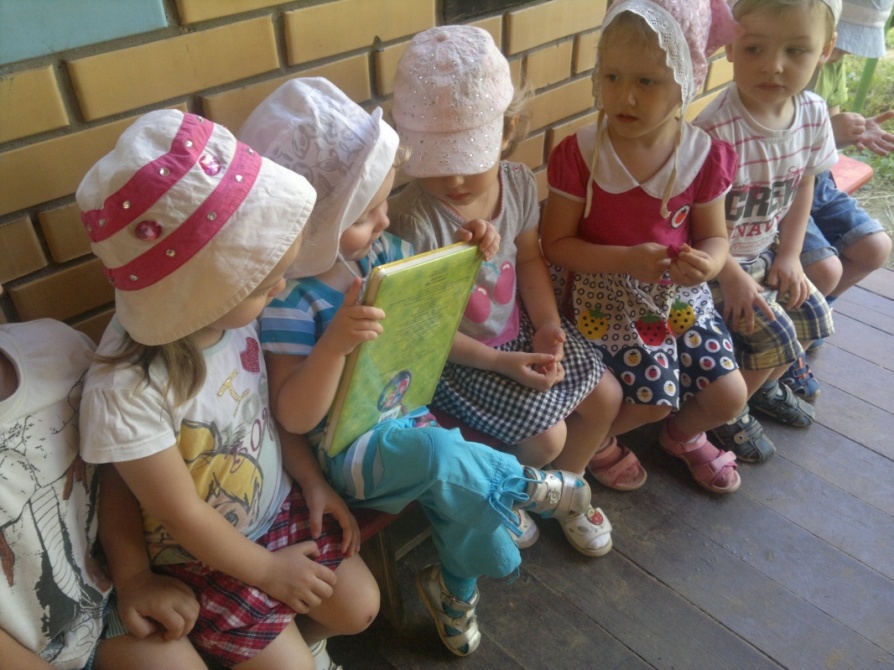 Картотека потешек, чтение ХЛ
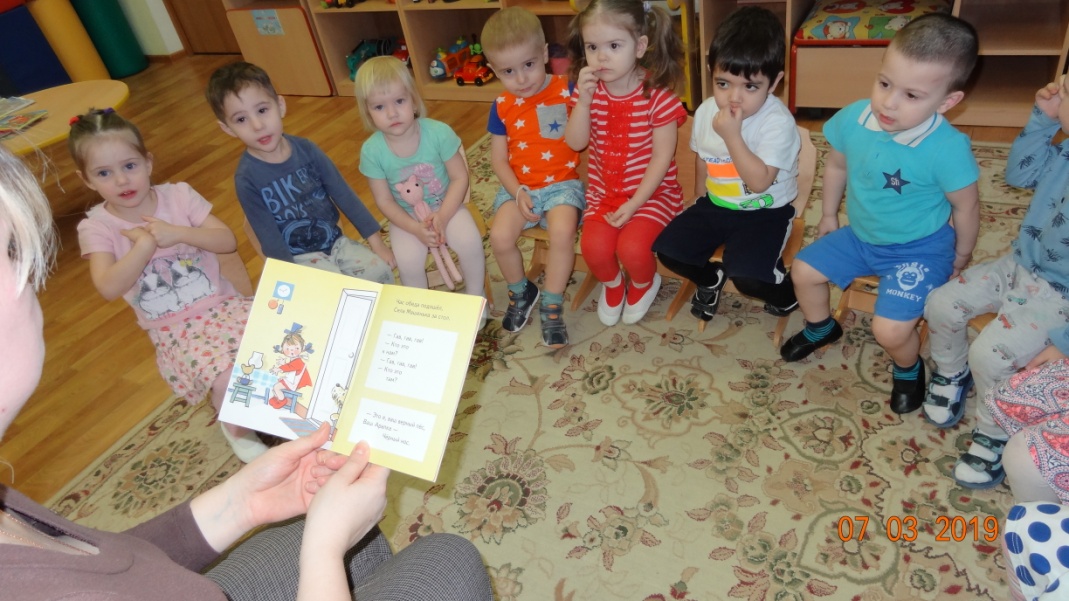 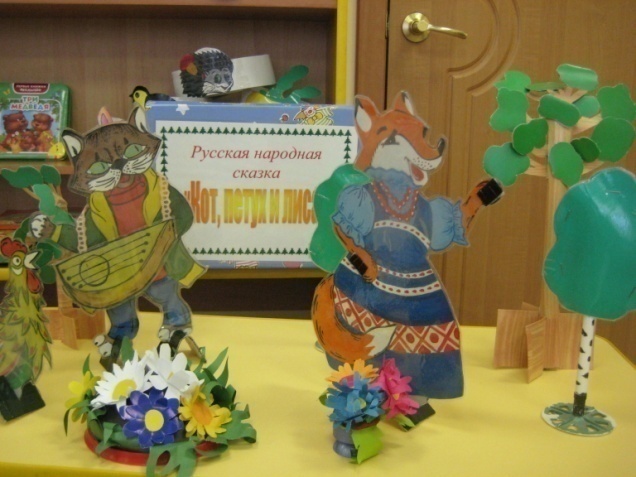 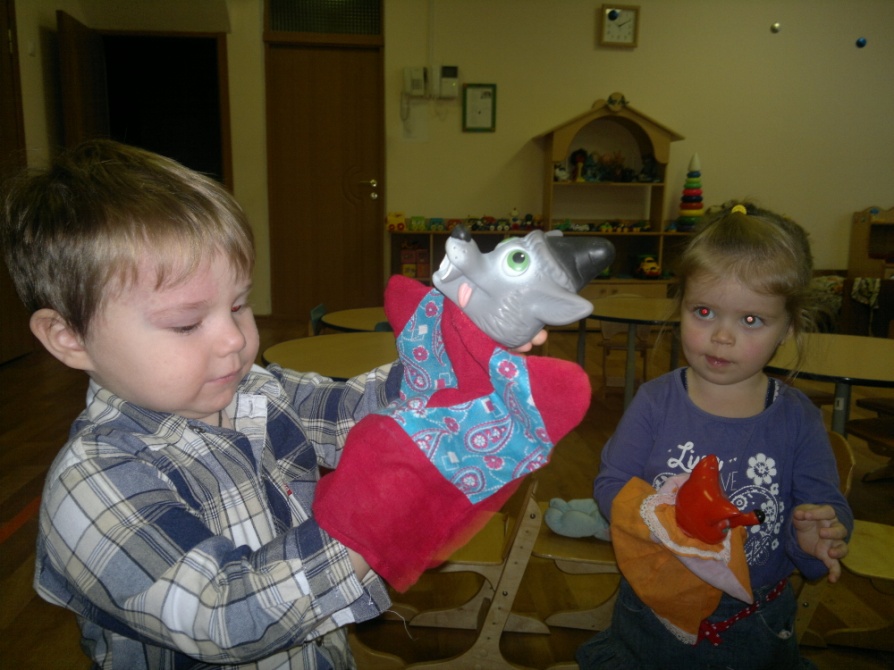 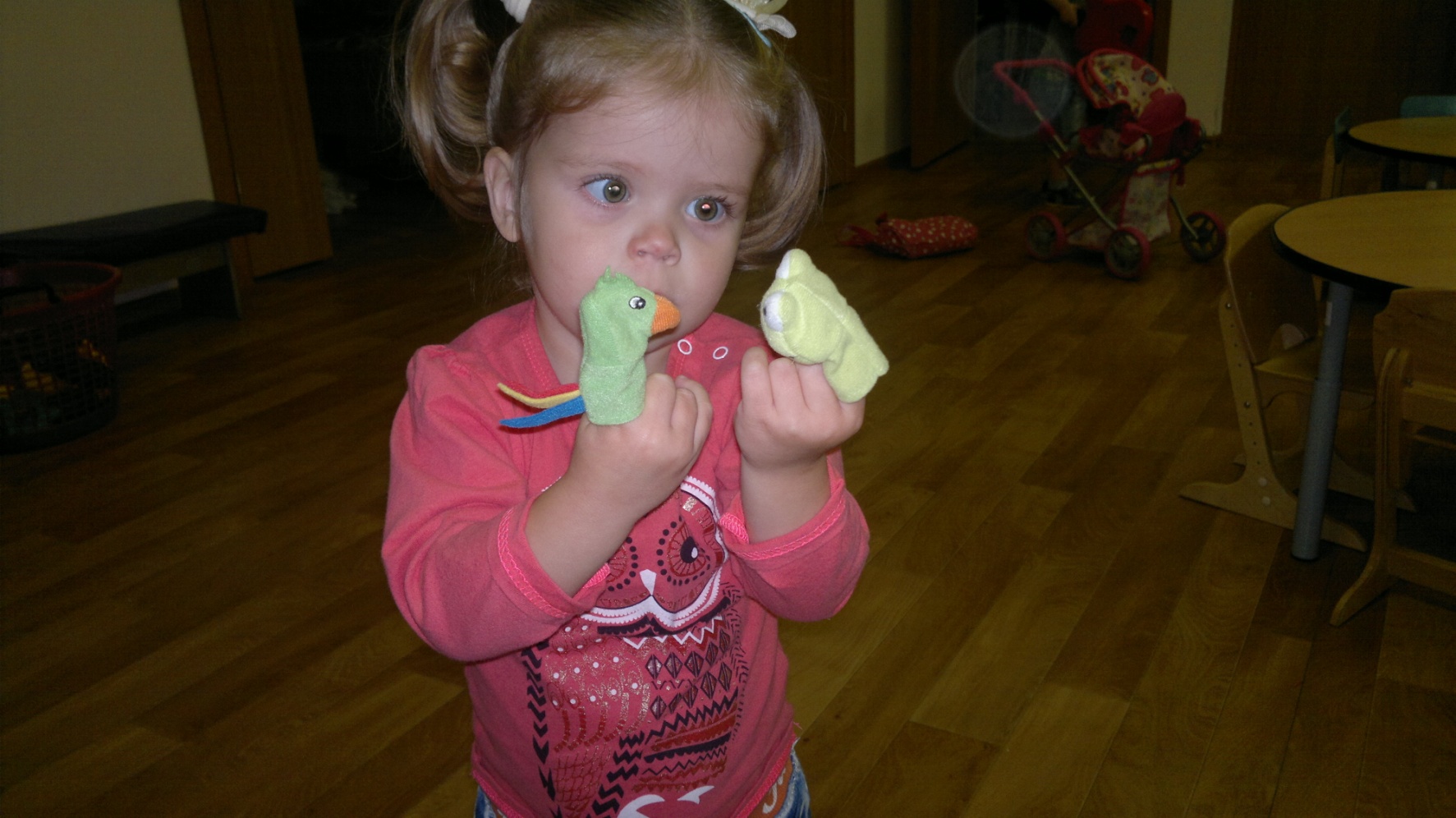 Инсценировки
Практические методы
приучение, упражнение, повторение (в режимных моментах); 
дидактические игры;
 сюжетно-ролевые игры ;
создание воспитывающих ситуаций (организованная образовательная деятельность, режимные моменты);
единство требований со стороны взрослых (воспитателей и родителей);
 инсценировки; 
игровые примеры (куклы и игрушки в помощь); 
решение проблемных ситуаций
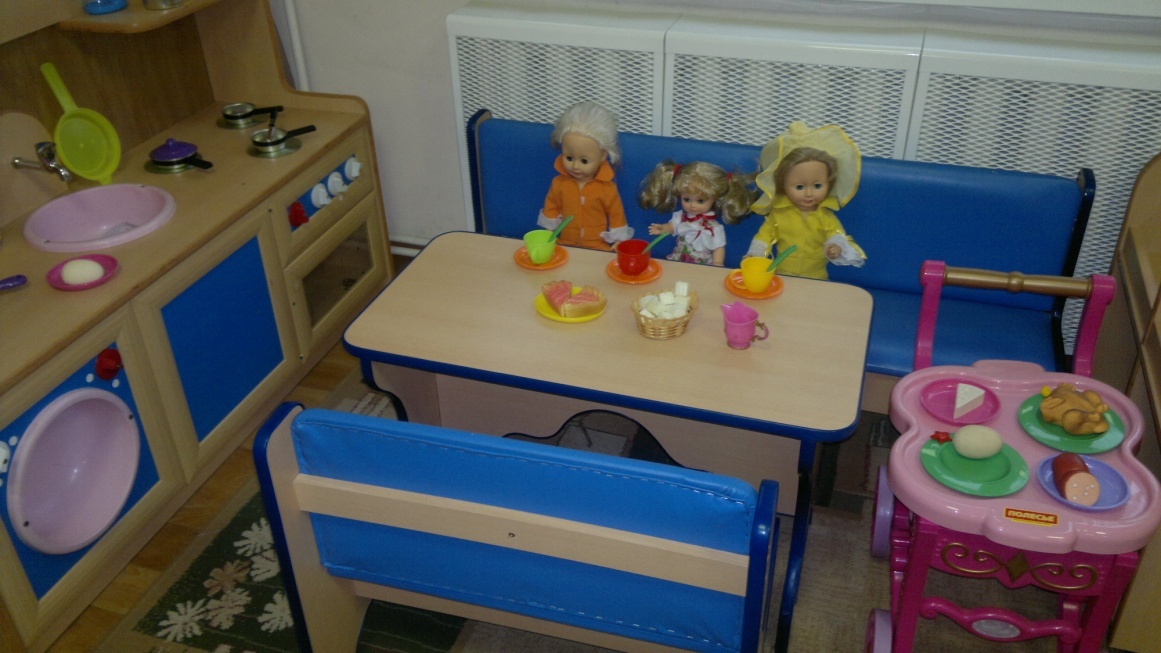 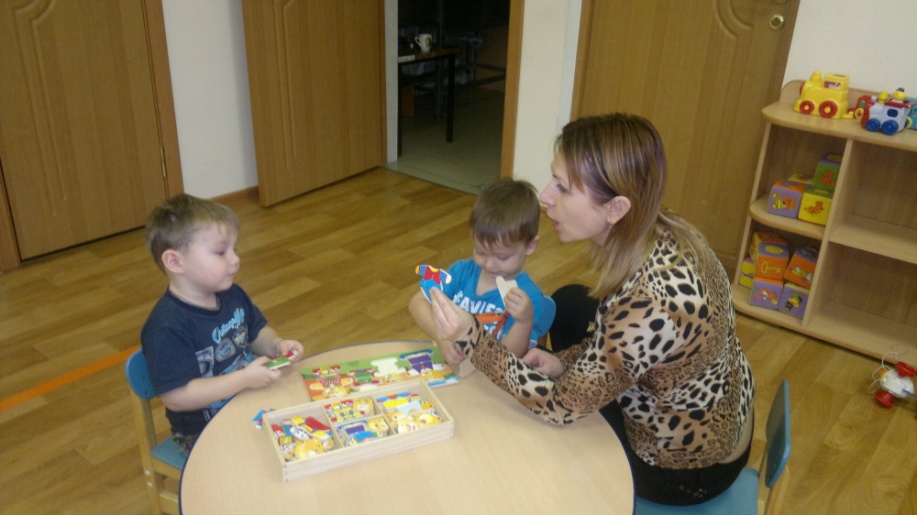 Утренняя гимнастика
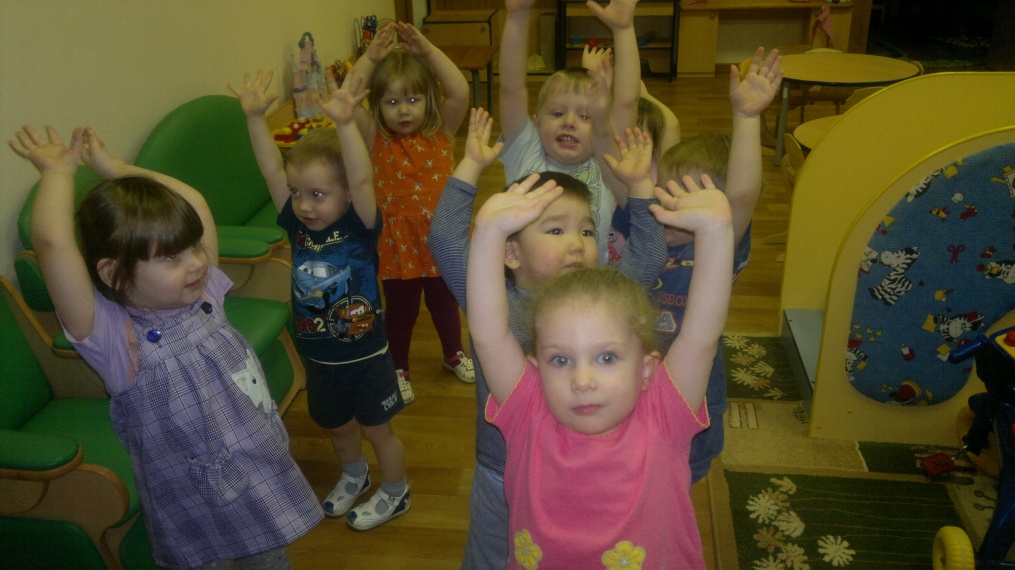 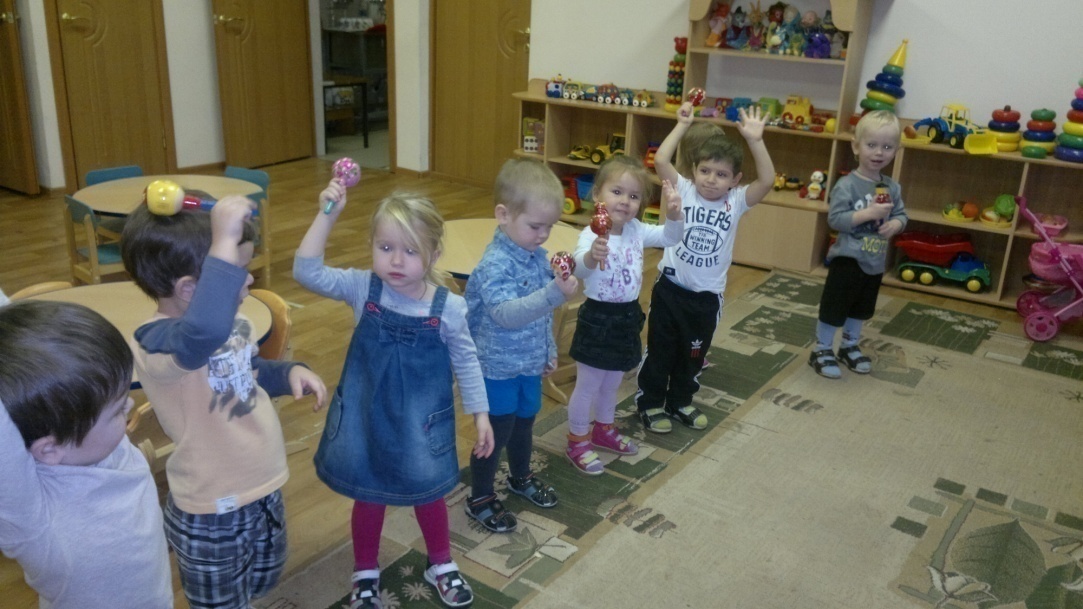 Режимные моменты
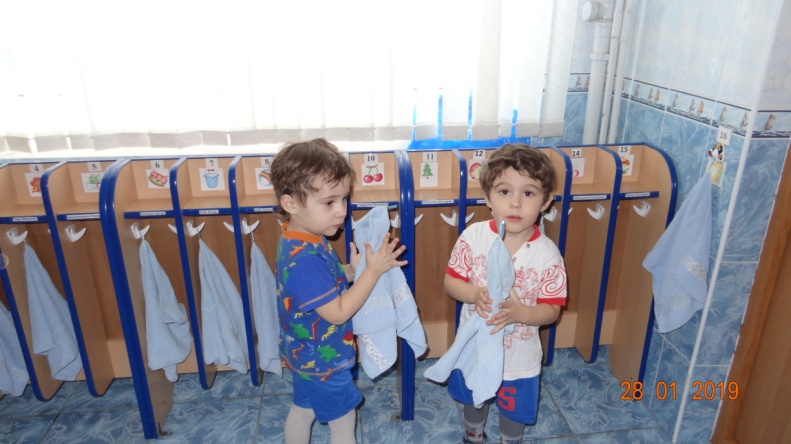 Умывание, мытье рук
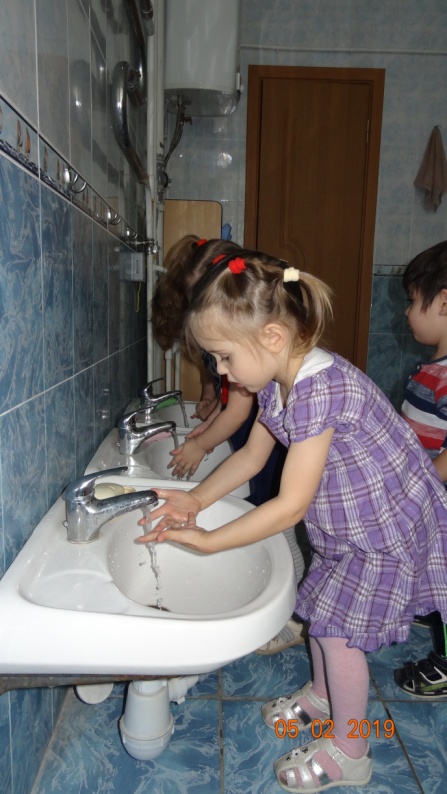 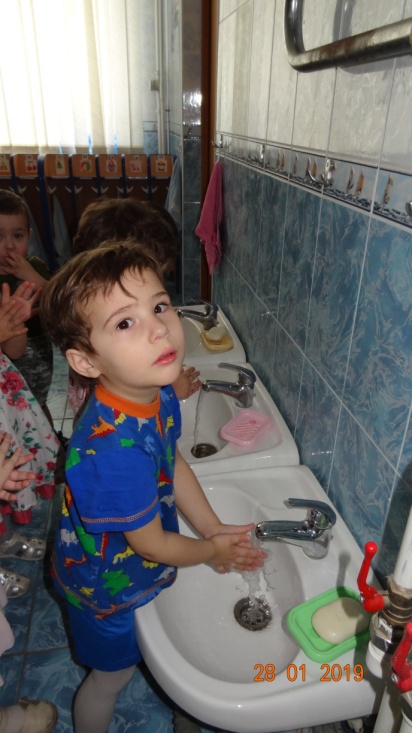 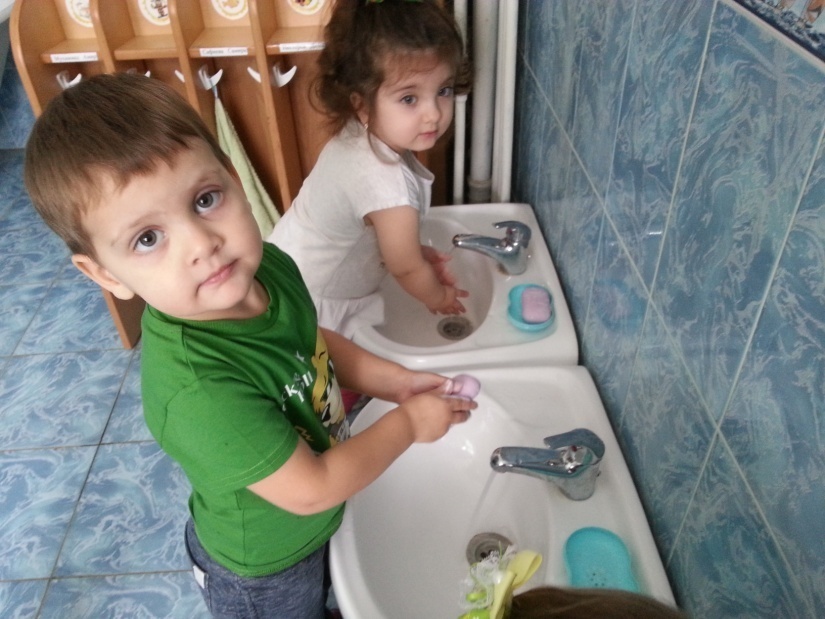 ВИДЕО
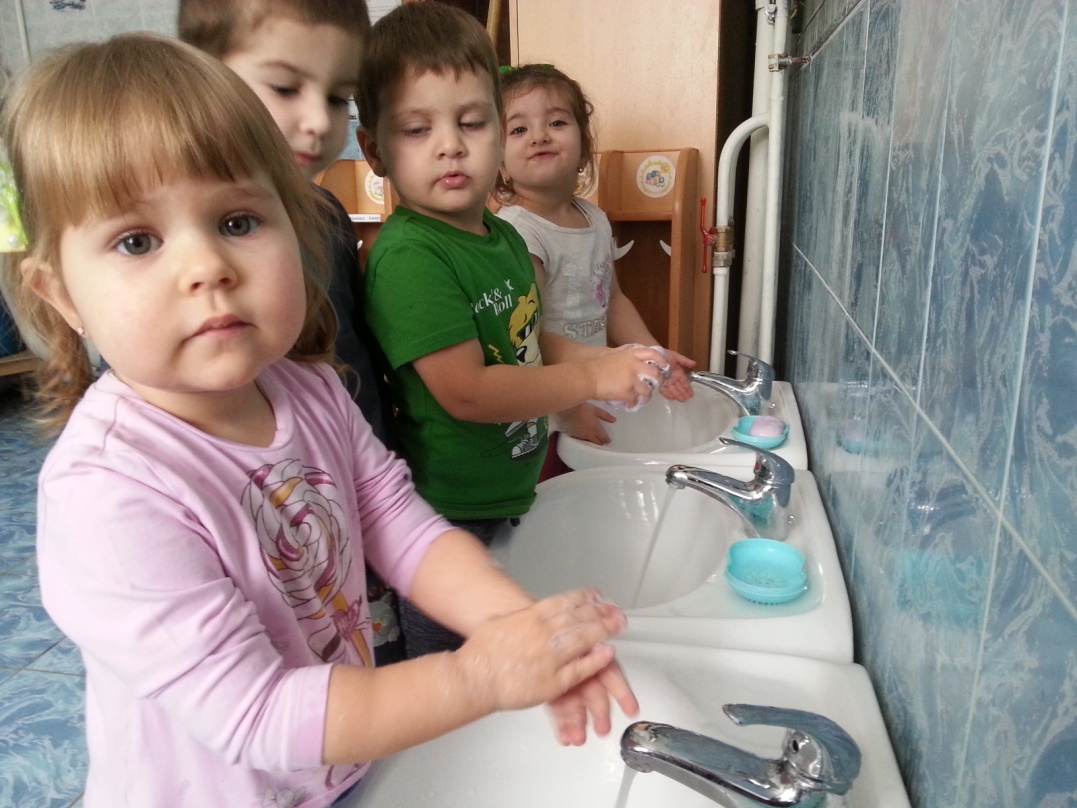 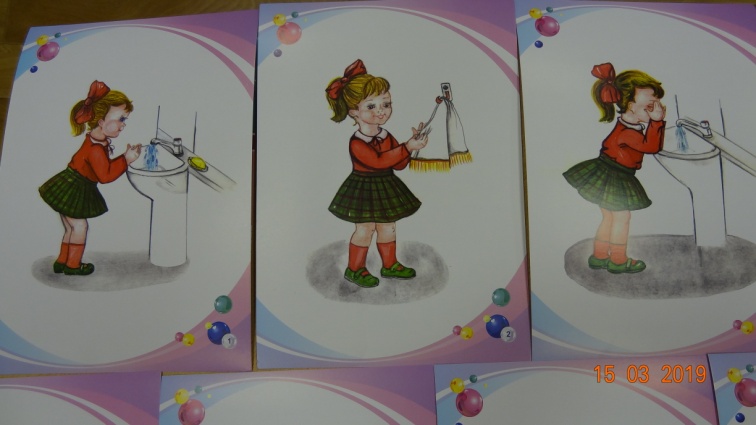 Режимные моменты
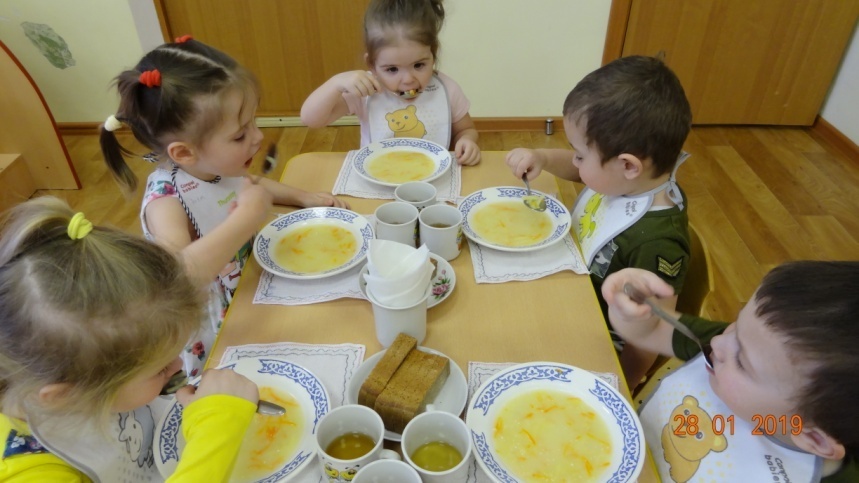 Прием пищи (завтрак, обед)
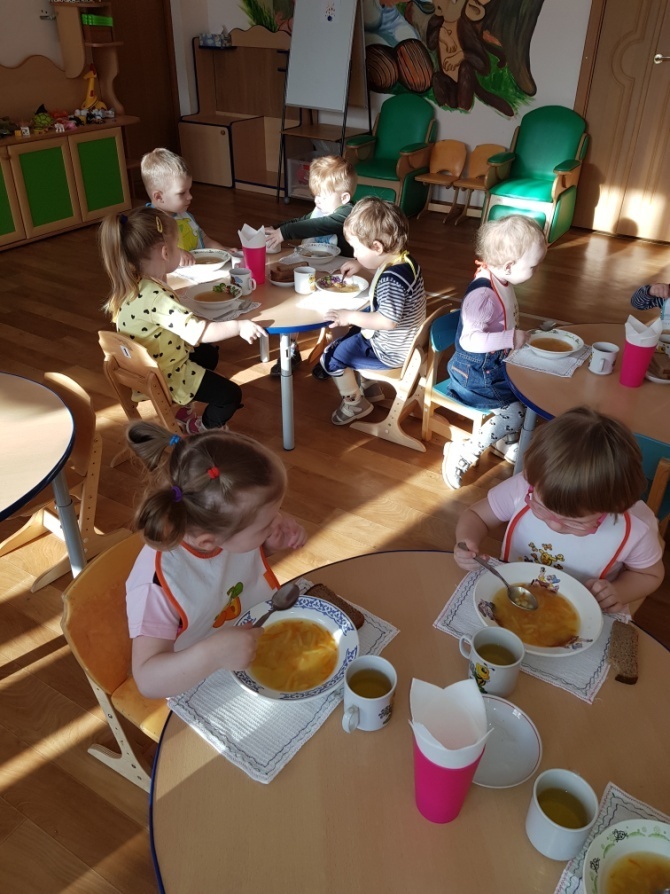 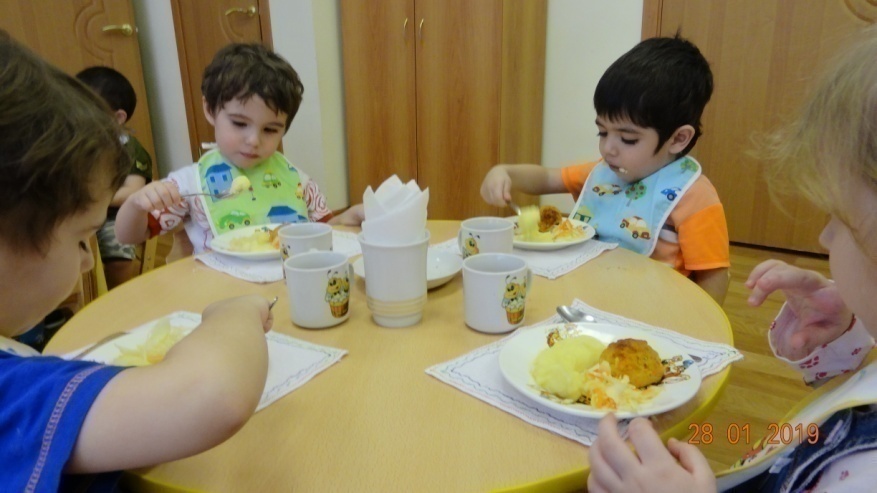 Режимные моменты
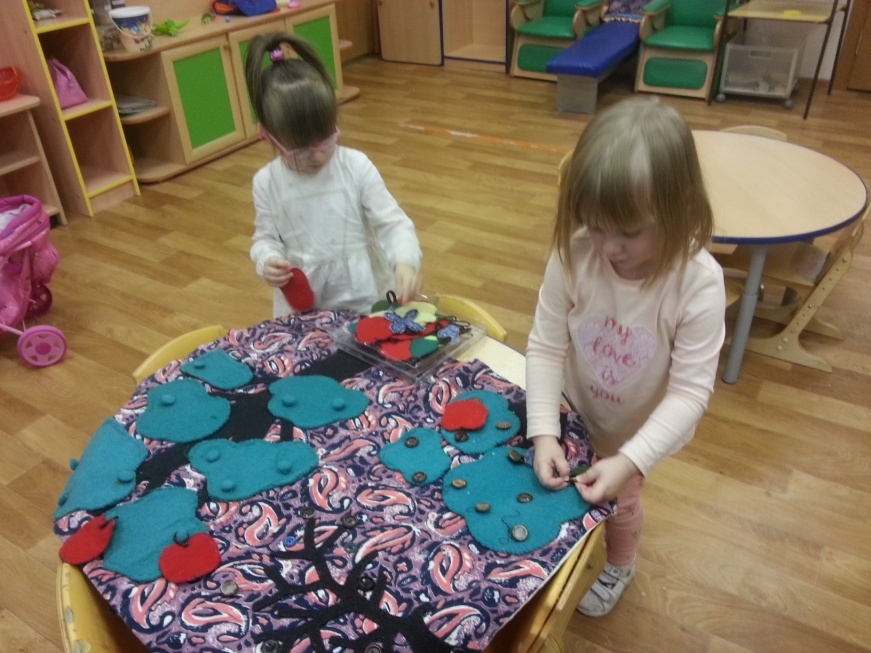 Организованная образовательная 
деятельность
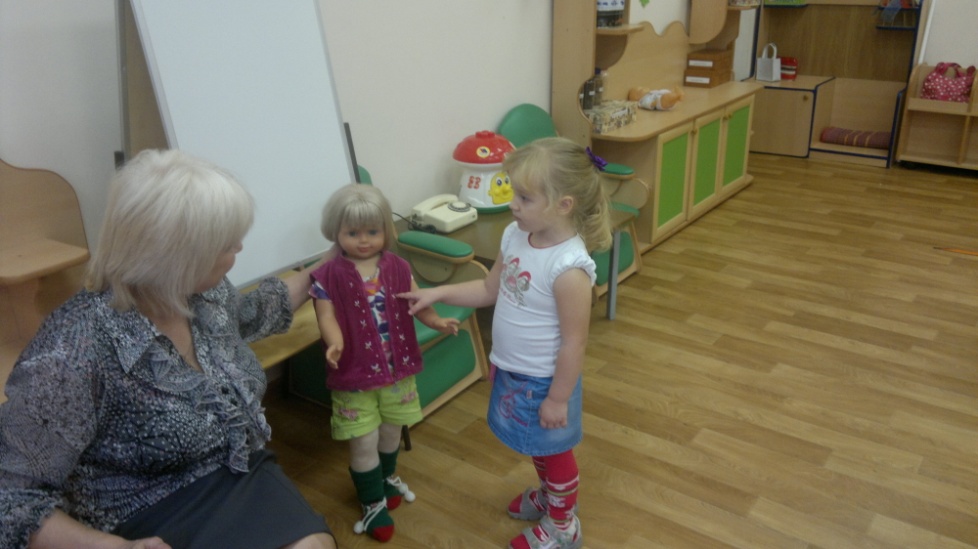 Режимные моменты
Одевание, раздевание
Режимные моменты
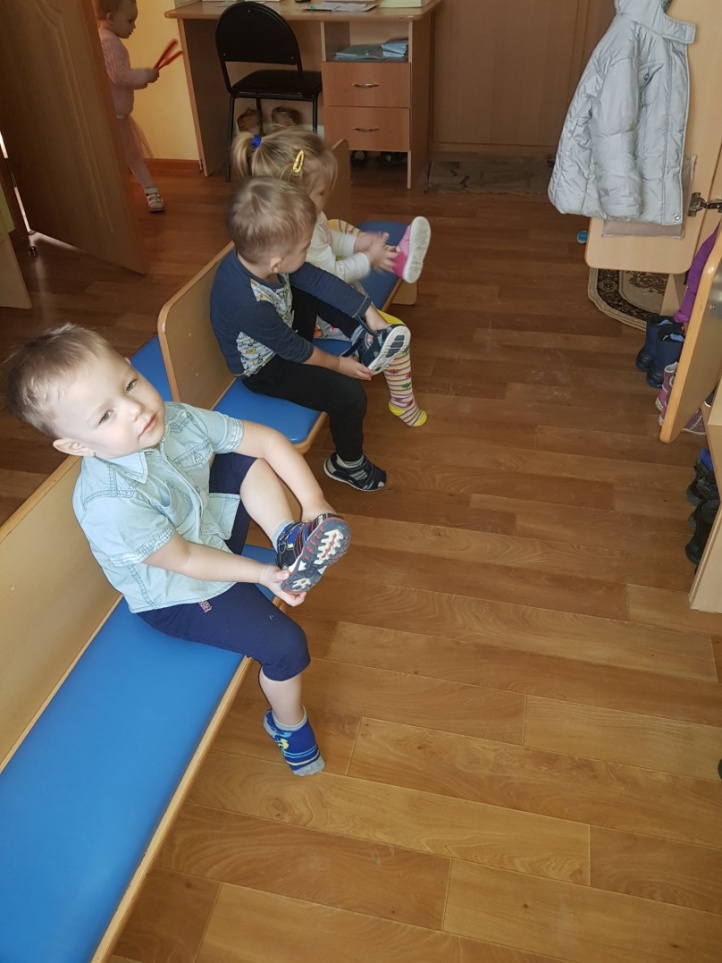 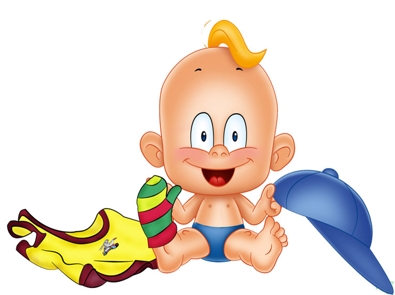 Одевание, раздевание
Режимные моменты
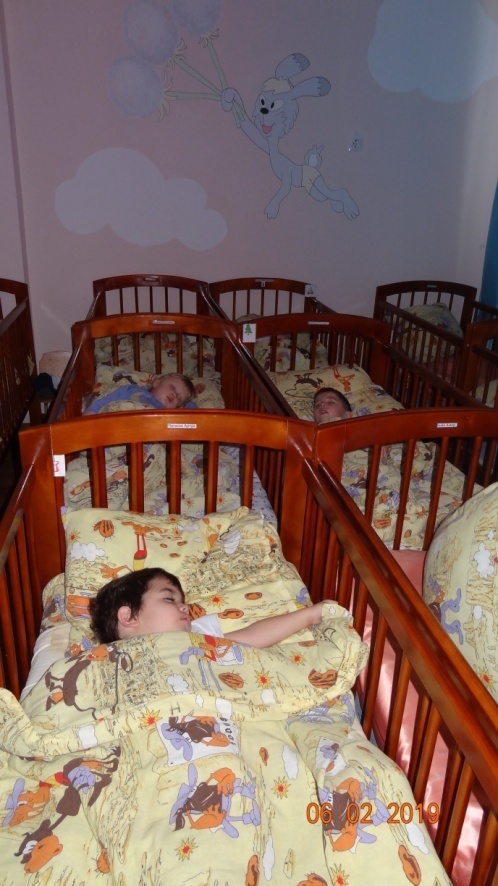 Тихий час
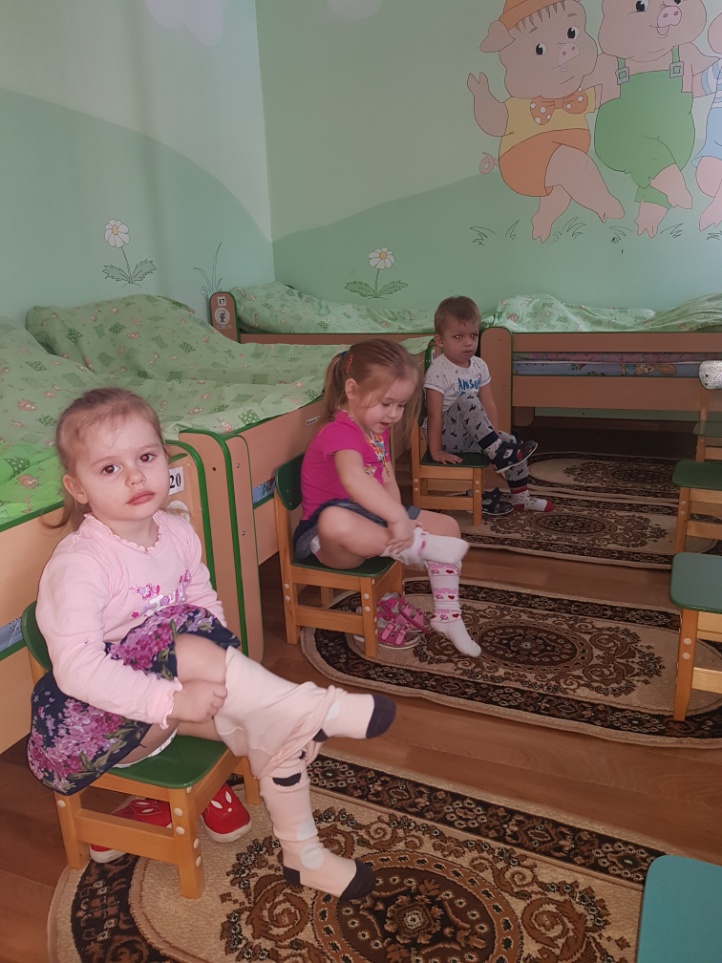 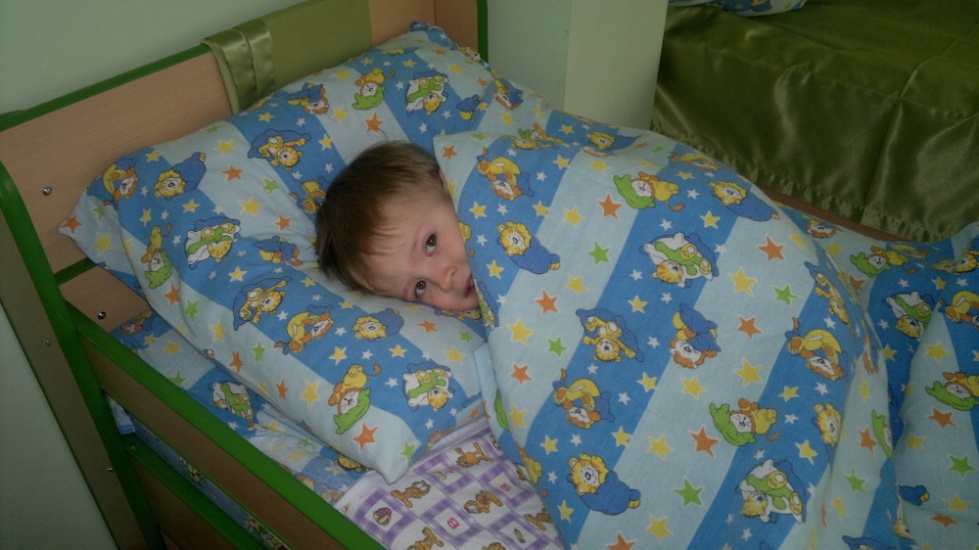 Режимные моменты
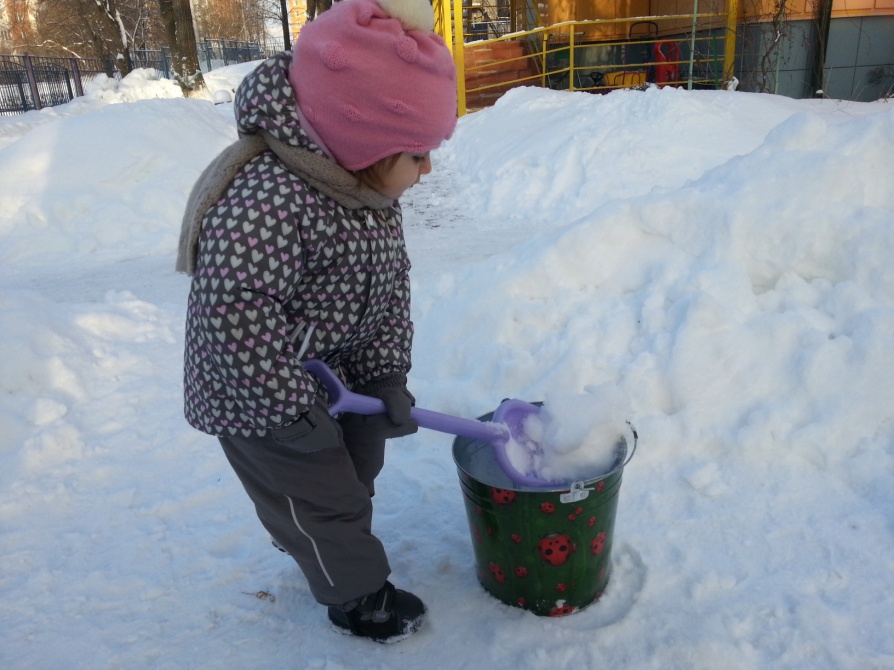 Трудовая деятельность 
на прогулке
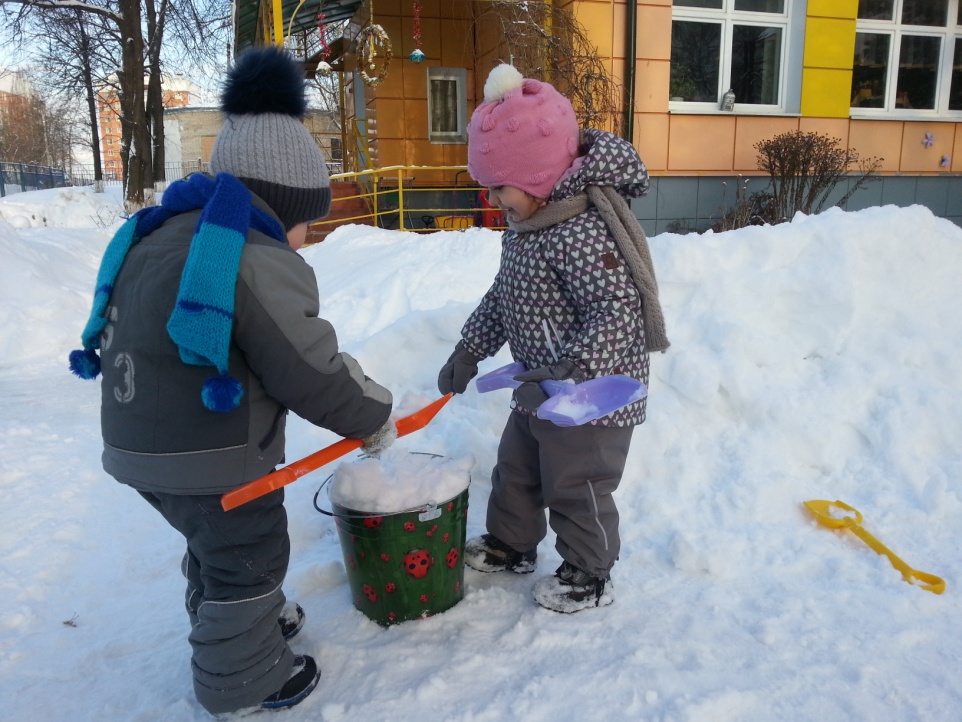 Режимные моменты
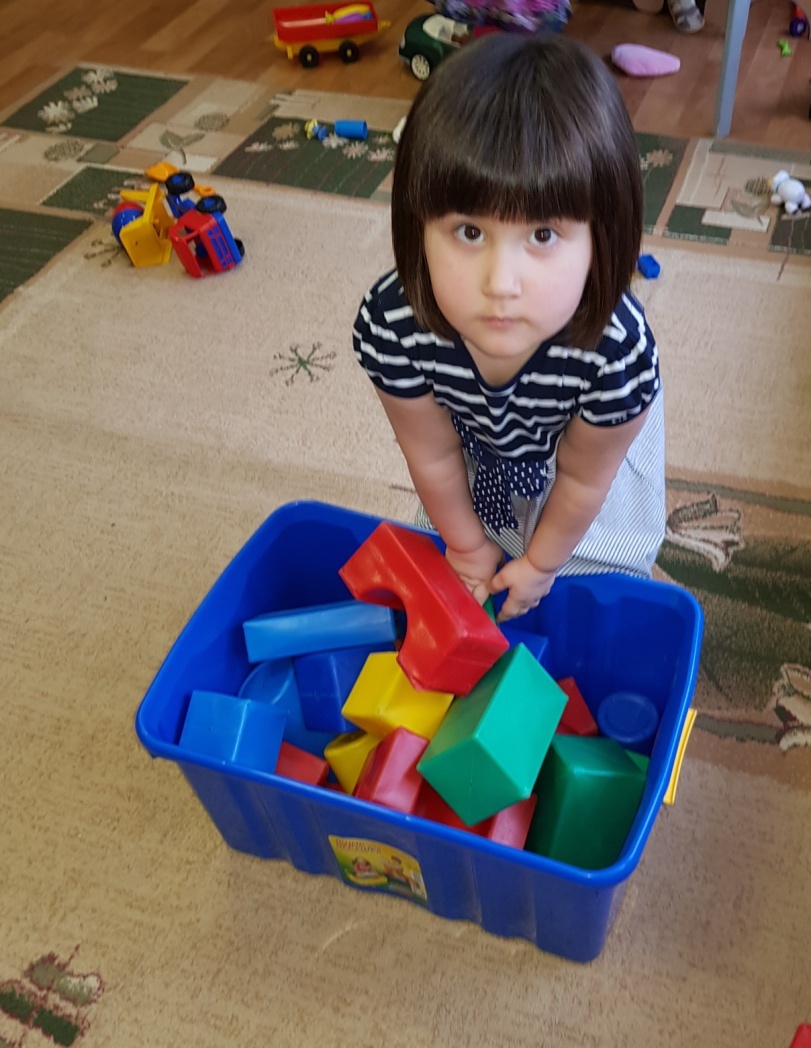 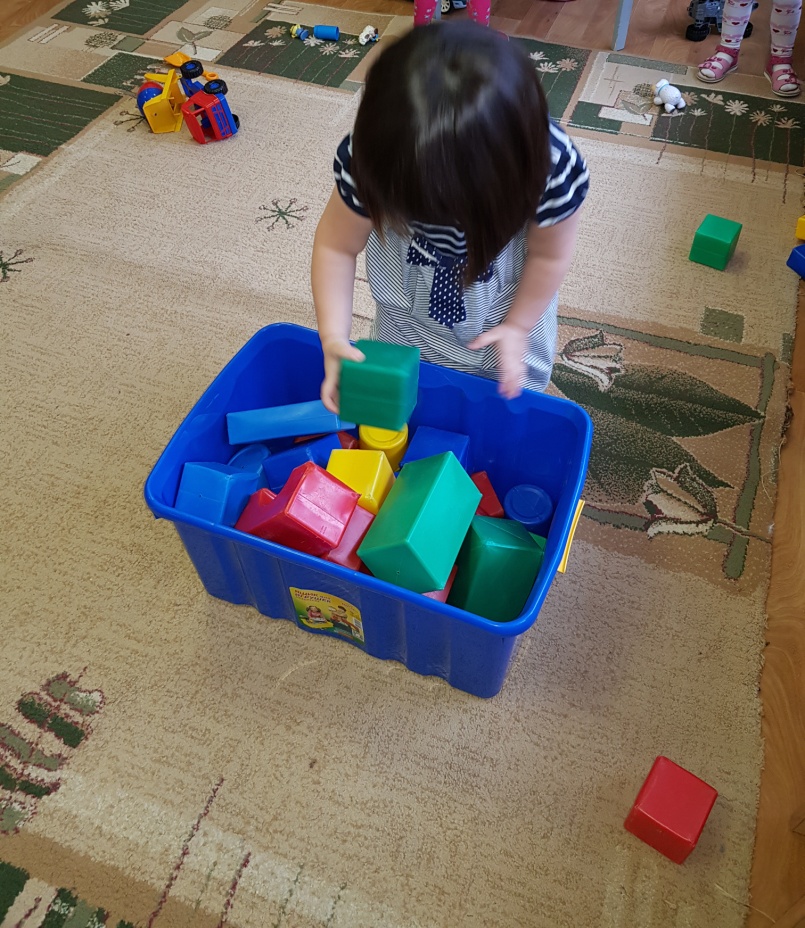 Трудовая деятельность в группе, уборка игрушек
Режимные моменты
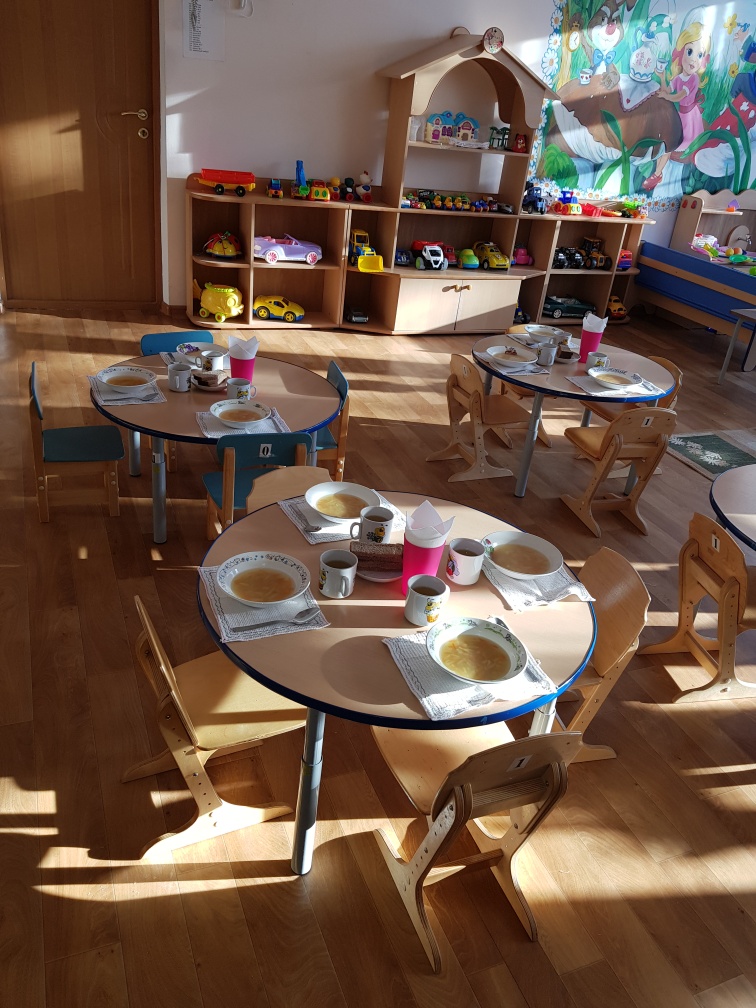 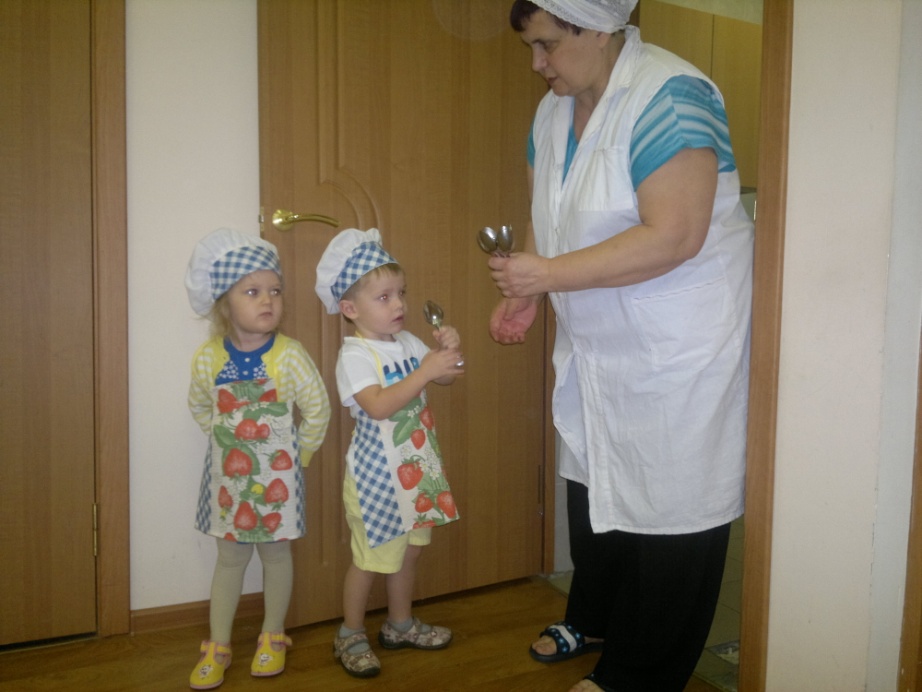 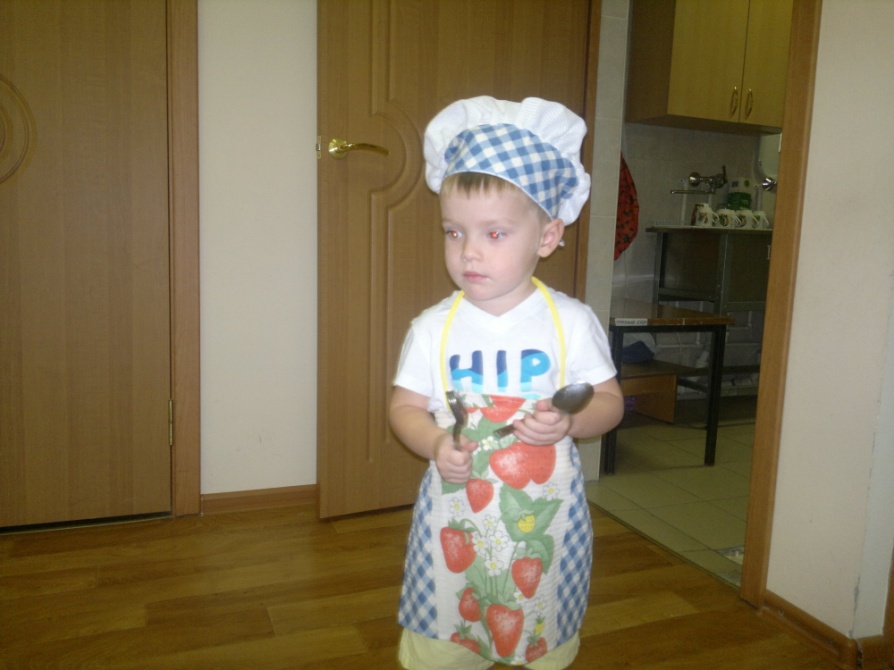 Поручения
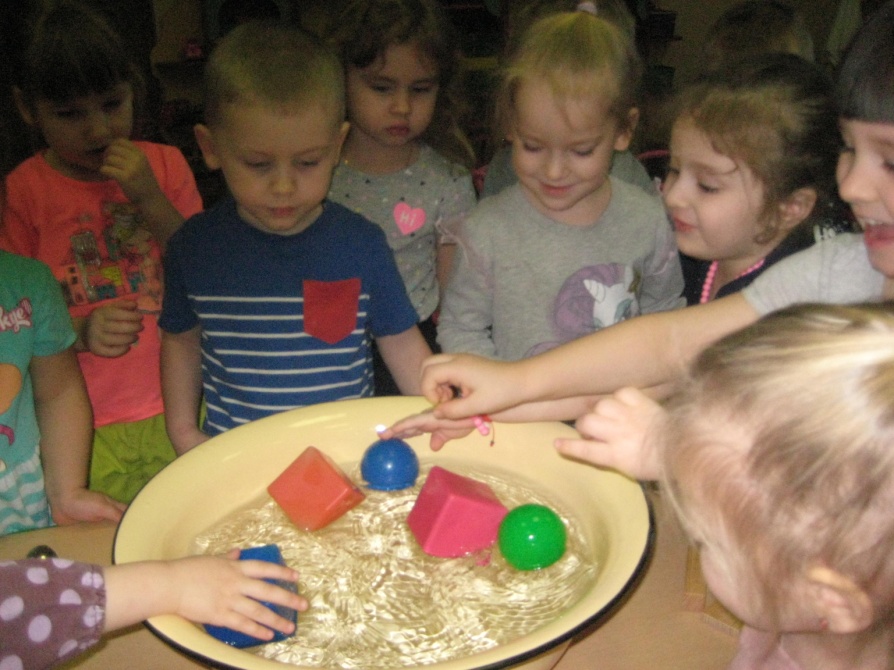 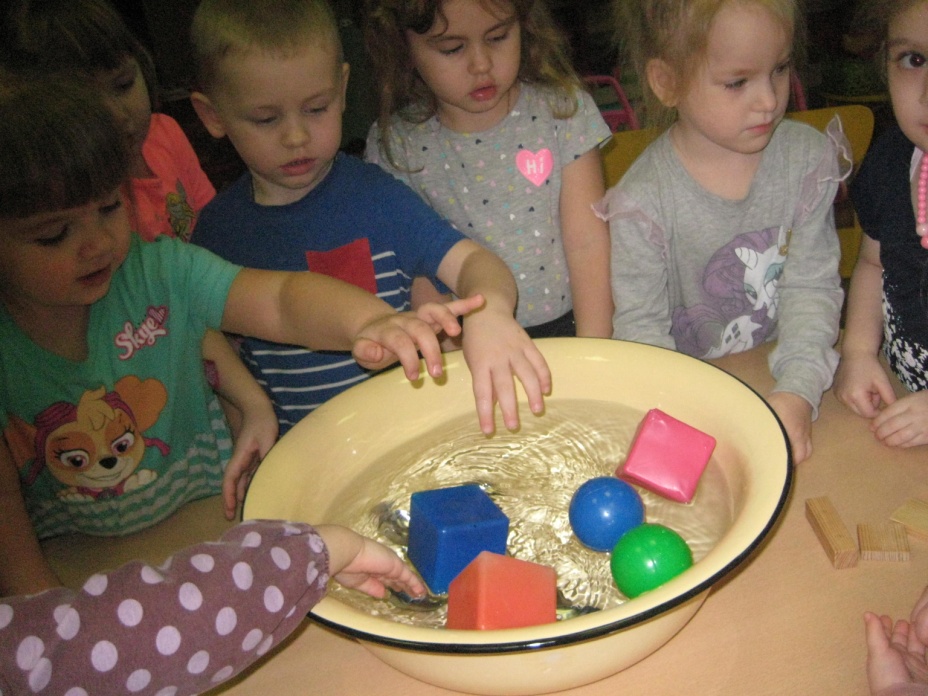 Игры-эксперименты
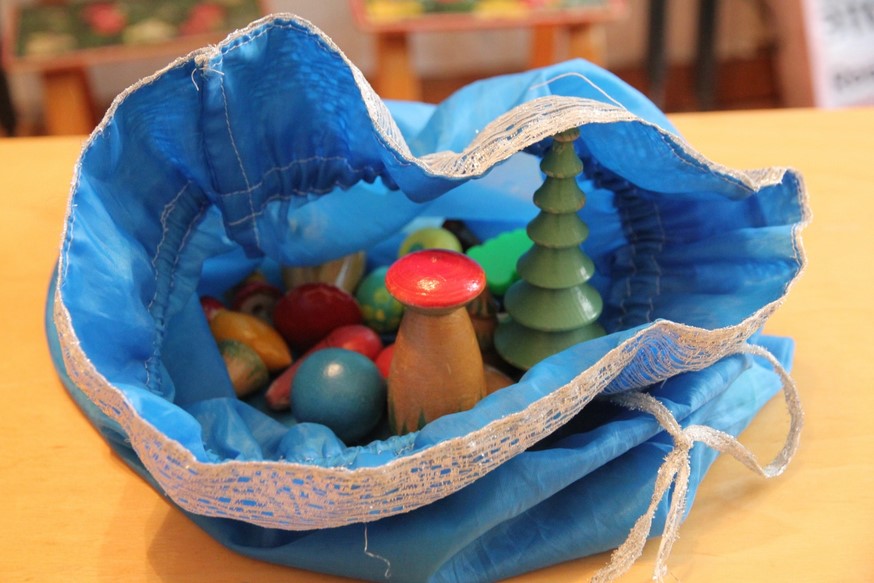 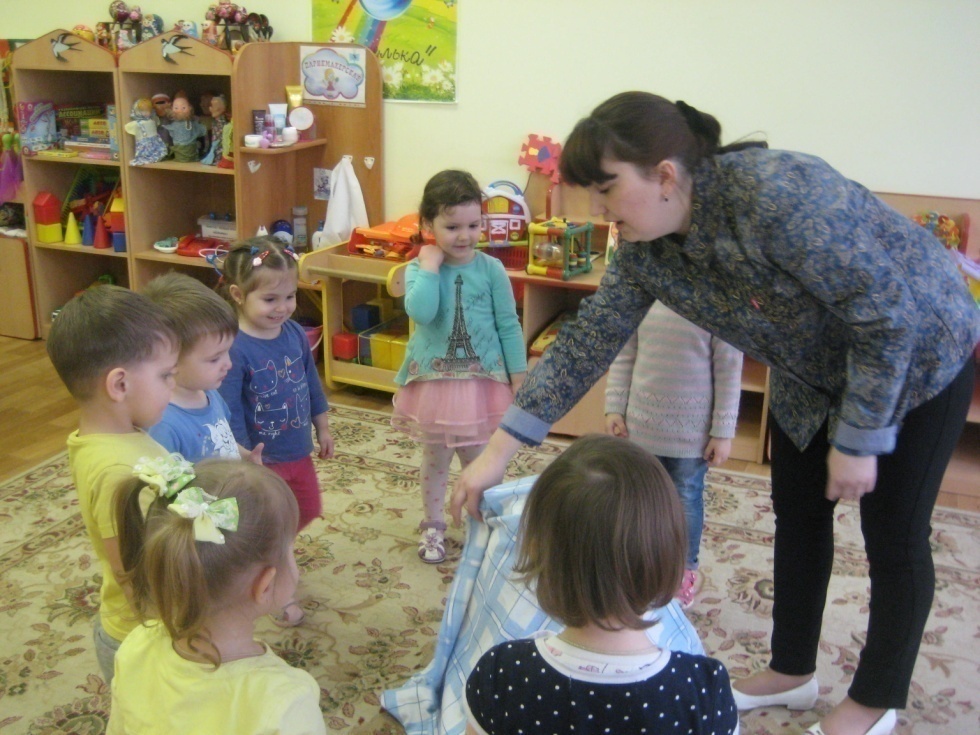 Игры-путешествия
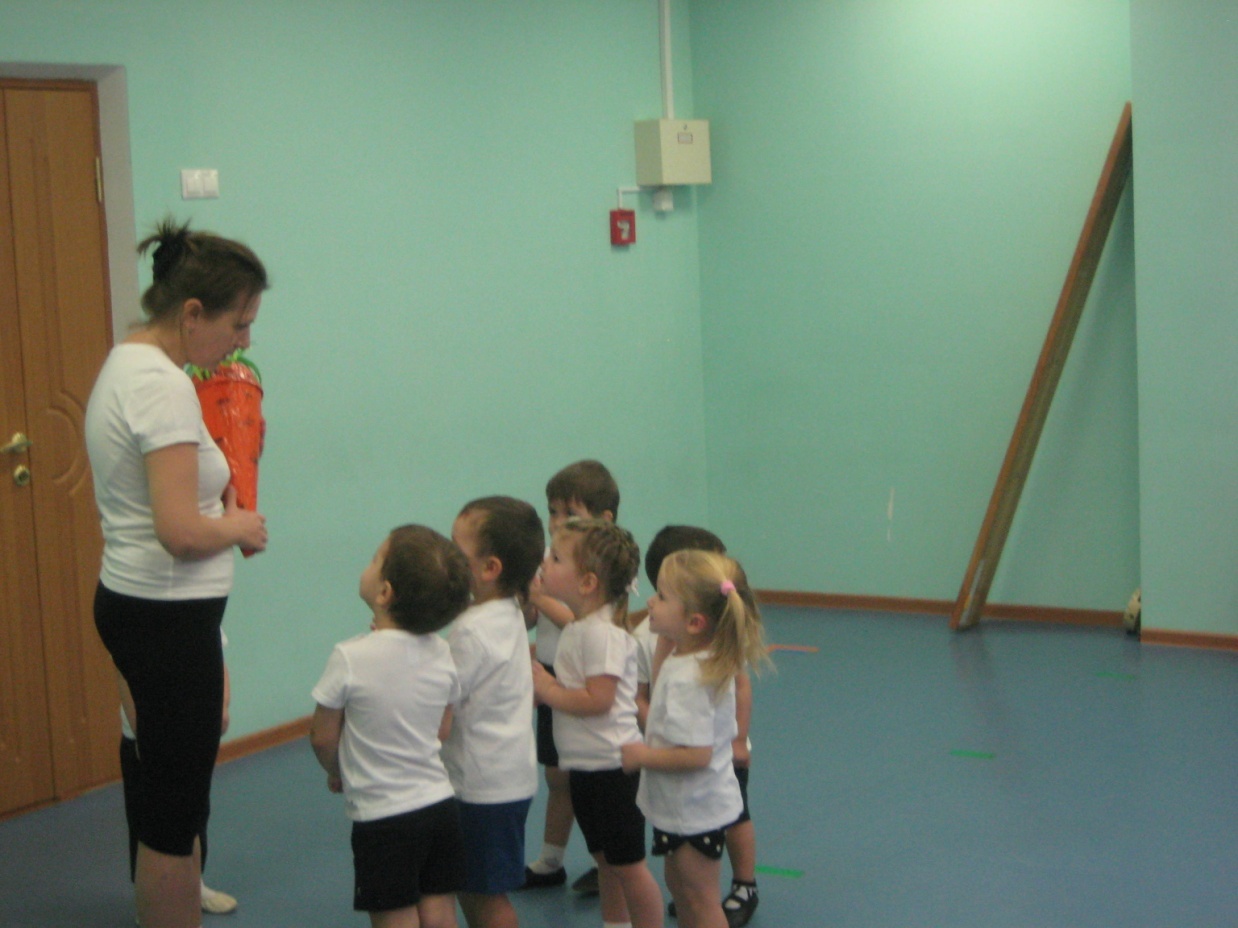 Алгоритм умывания
1. Закатать рукава одежды.
2. Включить воду.
3. Взять мыло и намылить ладони малыша до образования пены, потереть ими друг о друга.
3. Смыть мыло под струёй воды.
4. Вымыть лицо.
5. Ещё раз обмыть руки водой.
6. Закрыть воду.
7. Сделать «замочек» -
 отжимаем с рук водичку.
8. Снять полотенце.
8. Насухо вытереть лицо 
и руки.
9. Повесить полотенце на
 свой крючок.
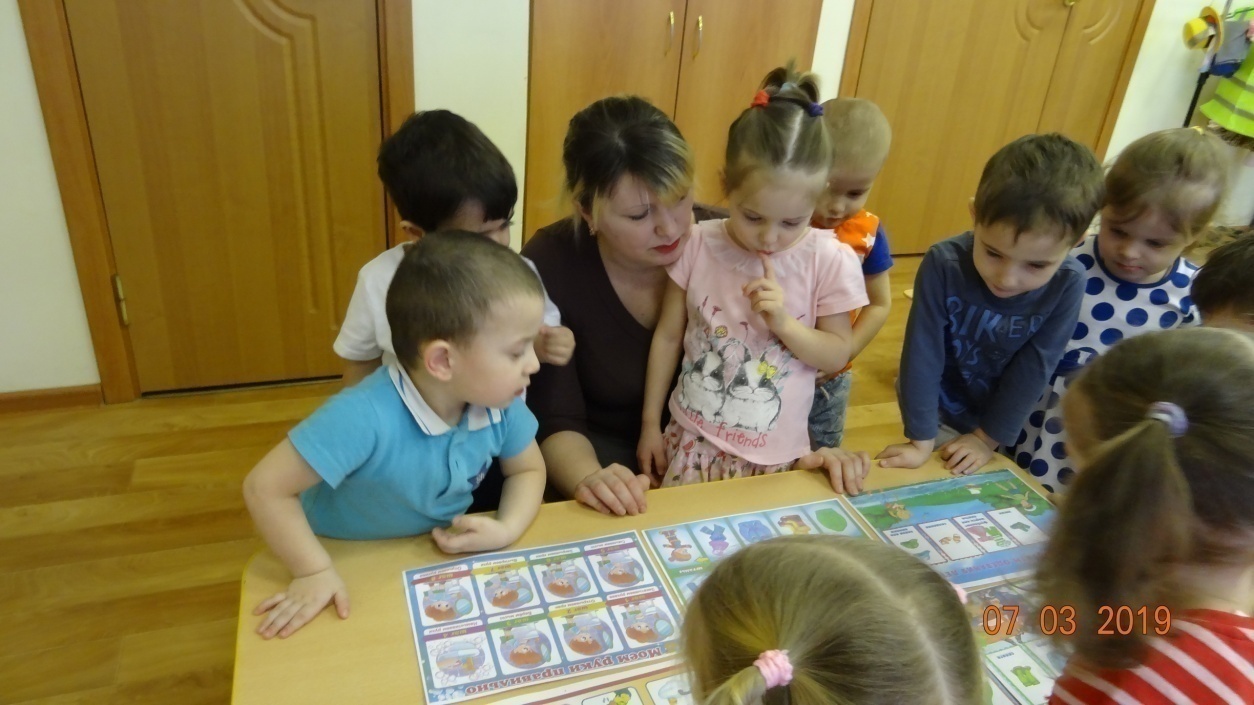 Алгоритм пользования расческой
1. Знать свою расчёску и место, где она лежит.
2. Показать назначение расчёски и формировать 
навык её использования.
3. Учить спокойно, относиться к процедуре причёсывания, 
повторять её по мере надобности
 (после сна, после прогулки, после пользования головным убором).
4. Позволять ребёнка проявлять, исходя из его желания (Я сам!).
5. Исключить возможность пользоваться чужой расчёской.
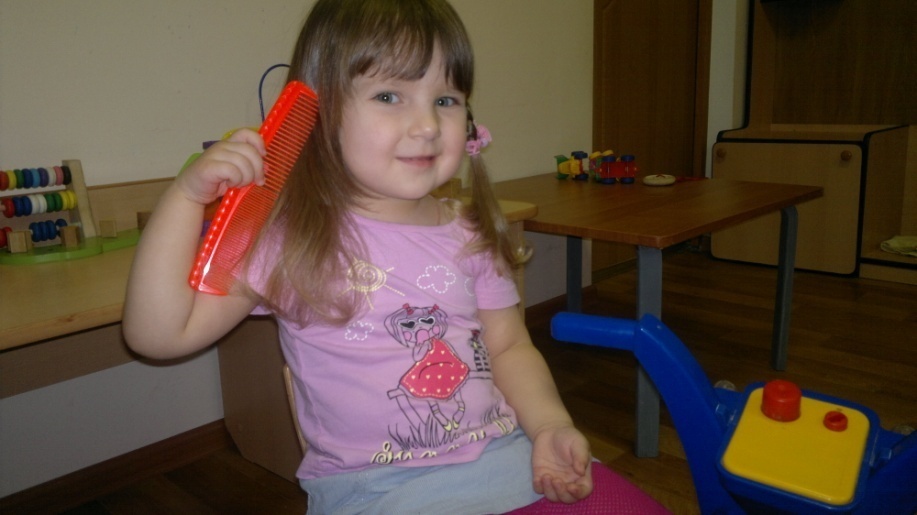 Проектная деятельность
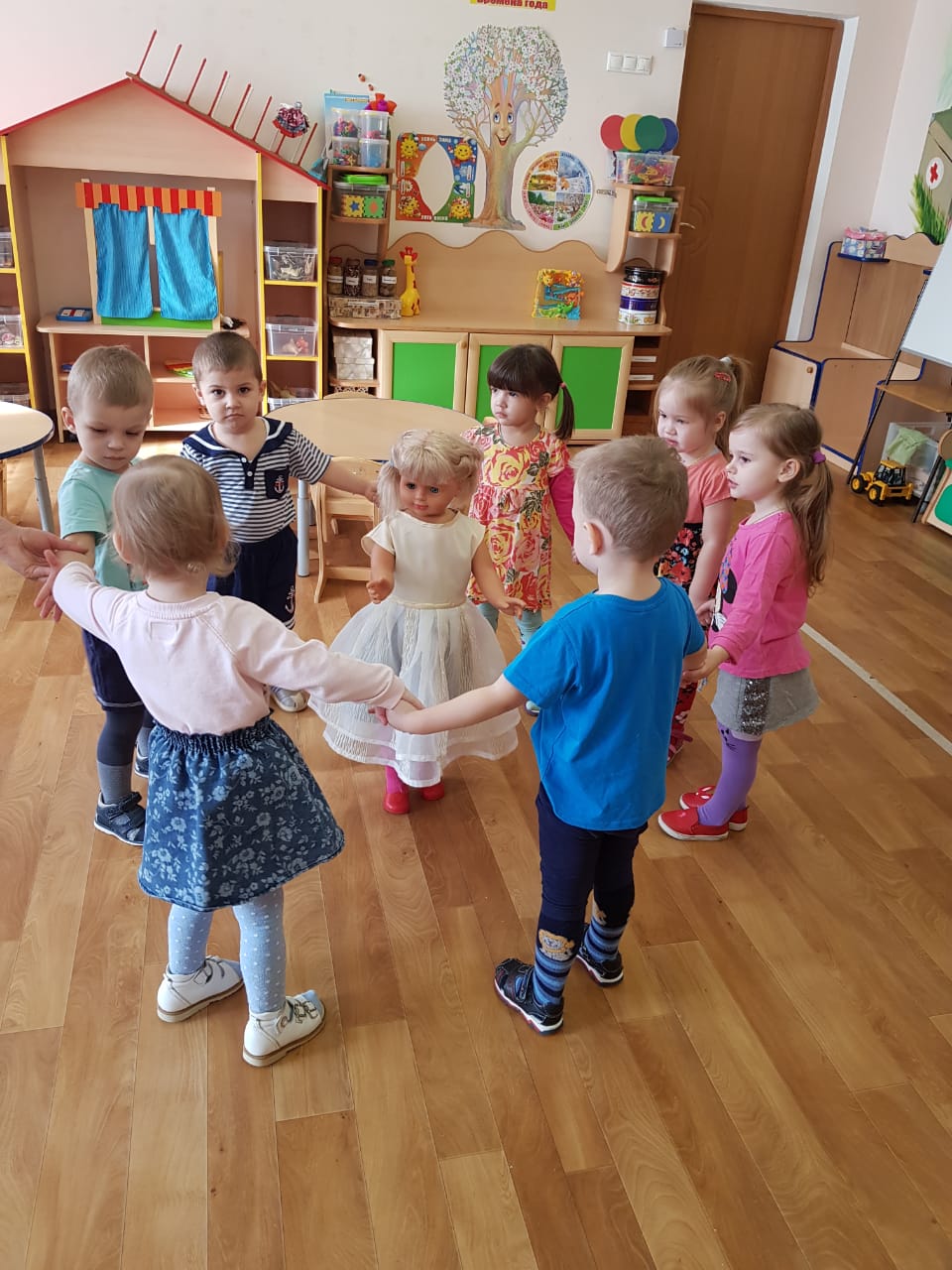 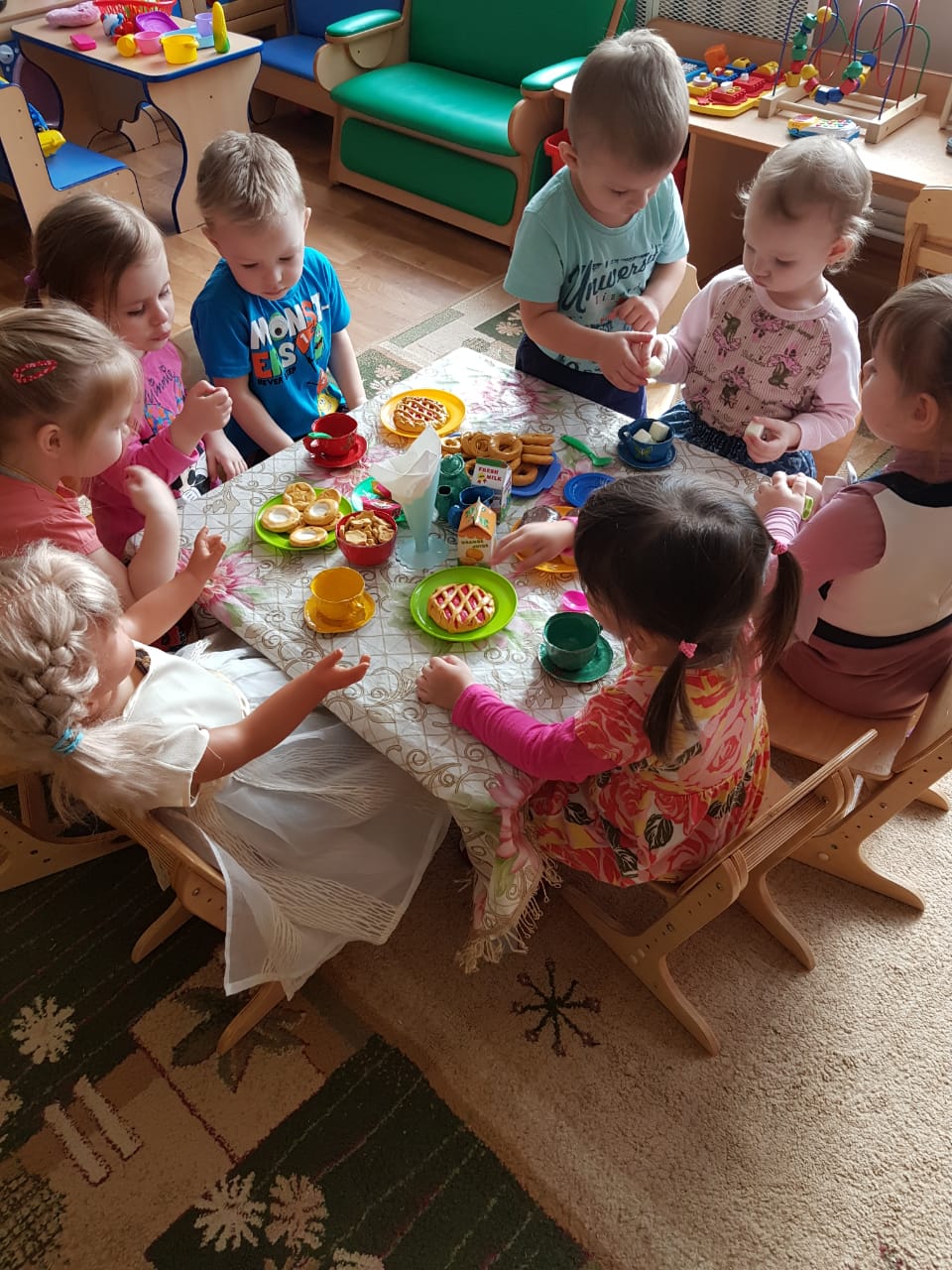 Проект «День варенья»
Работа с родителями
Анкетирование
Оформление информационных буклетов
Выставка методической и художественной литературы
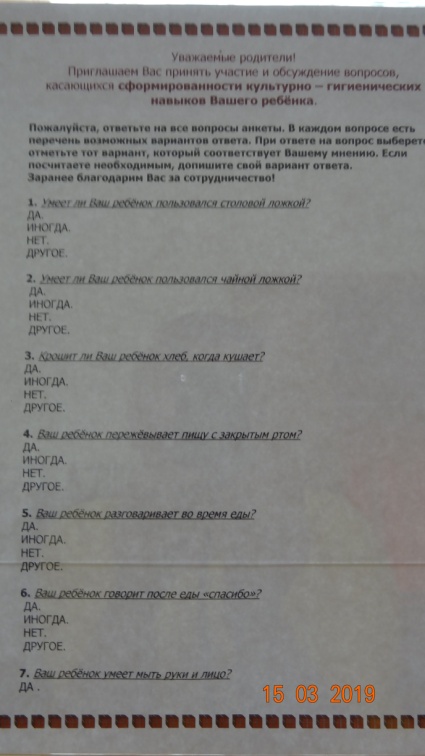 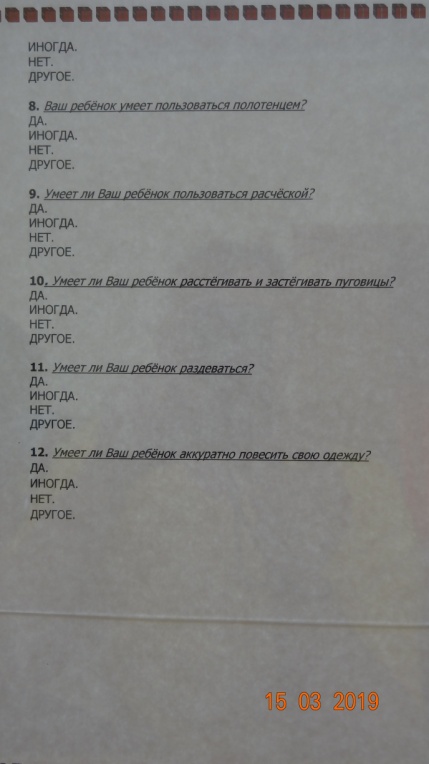 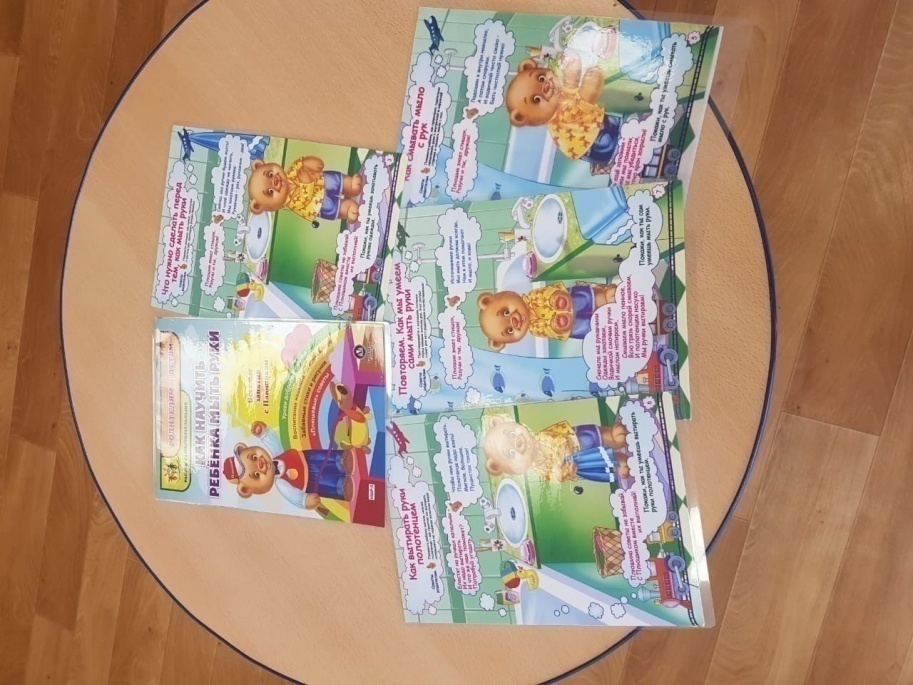 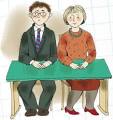 Работа с родителями
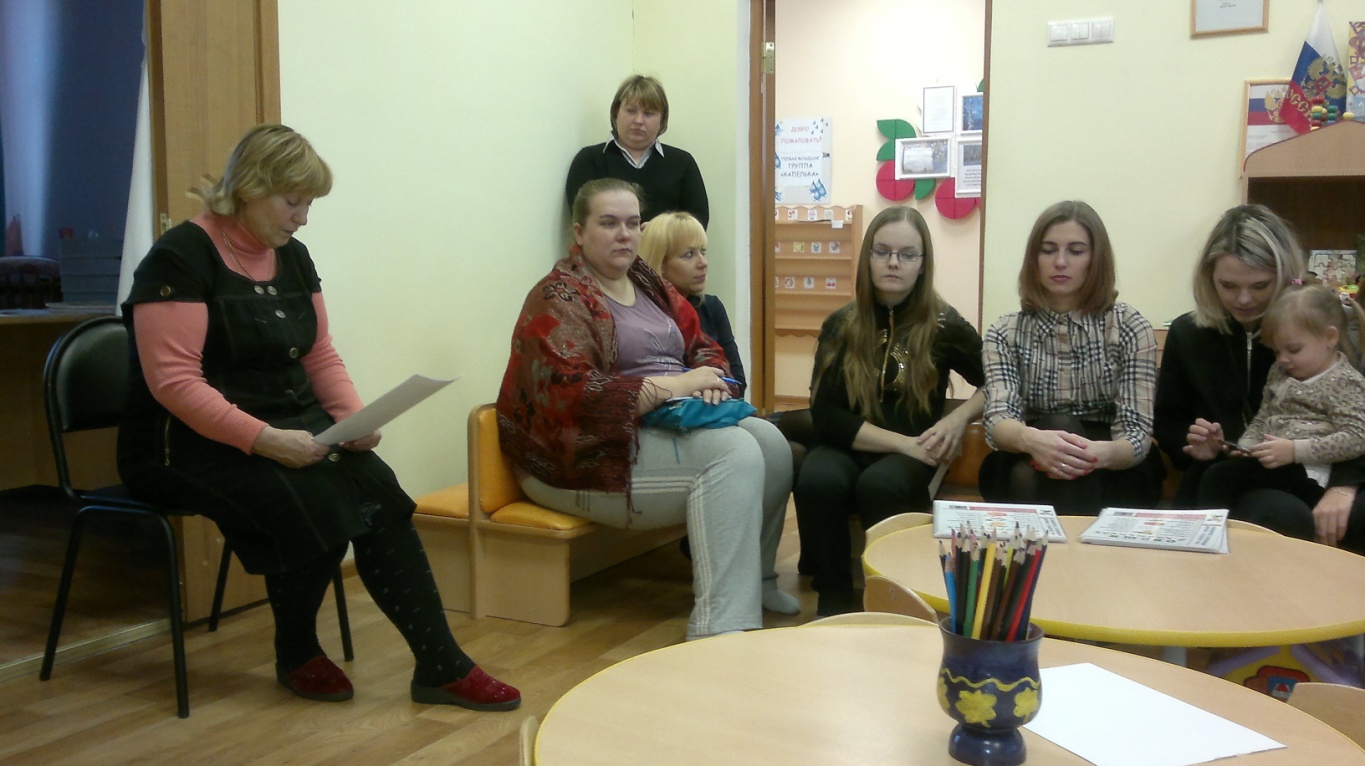 Родительские собрания
Индивидуальные 
беседы
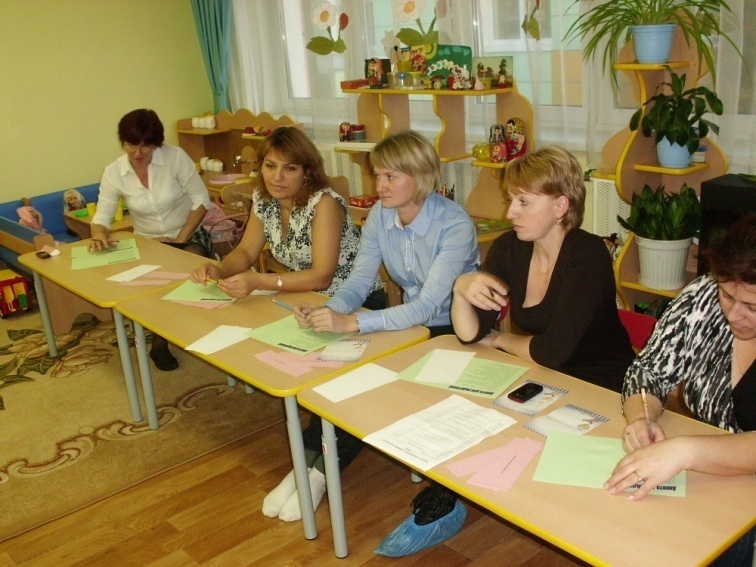 Мониторинг сформированности культурно-гигиенических навыков
Апрель 2019
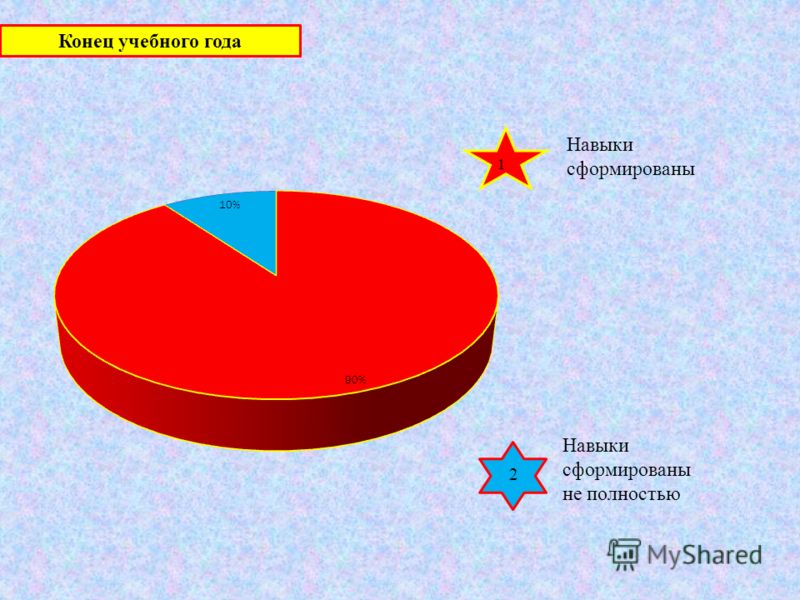 Спасибо за внимание!